建立組織借力使力的力量
您想每週快速賺取$47,500嗎？
或
您想更快賺取一筆$9,500的佣金嗎？
每月個人使用達到150-250 BV
「潛在人選名單」有60-300個人選
事業初始的12個月，每月銷售100 BV（新業績）
每月向四位合格人選展示事業計畫
策略數據
逐一檢視潛在人選，評估之後組成團隊
姓名(XBA)      
     姓名(XBA)     
     姓名(XBA)
     姓名(XA)
     姓名(XA)
     姓名(XA)
     姓名(XA)
     姓名(X)
     姓名(X)
    姓名(X)
組隊關鍵：

X = 您全部的潛在
        人選
A = 親朋好友
B = 同事
逐一檢視潛在人選，評估之後組成團隊
B
X
B
X
X
B
X
X
B
X
B
您
X
B
A
X
X = 您全部的潛在人選

A = 親朋好友

B = 同事
B
B
X
A
X
X
A
A
X
B
X
A
B
B
A
B
X
A
X
A
X
A
A
A
A
A
A
A
團隊發展與放置位置策略
您
XA
X
XA
X
XB
組隊關鍵：

X = 您全部的潛在人選

A = 親朋好友

B = 同事
X
XB
X
XA
透過潛在人選名單中同組的每位夥伴的成功，確保可獲得相應的經濟利益
XB
XA
結合團隊
您
團隊發展與放置位置策略
XA
X
XA
X
XB
X
組隊關鍵：

X = 您全部的潛在人選

A = 親朋好友

B = 同事
XB
X
帶領新人一起跟進追蹤
XA
XB
家庭事業說明會
XA
結果：您在一個晚上可同時管理跟進兩邊的組織！
複製與深層建構的ABC跟進法
資深夥伴
您
A
A
B
B
C
C
A1
A1
B1
B1
C1
C1
A2
A、B、C等均為積極進取型超連鎖®店主
B2
C2
銷售美安獨家代理品牌的產品可賺取30%零售利潤  

零售NT$3,000美安獨家代理品牌產品 = NT$900的利潤

零售NT$3,000美安獨家代理品牌產品約 = 50 BV
每月零售額NT6,000 = 100 BV
每月零售額NT6,000 = NT$1,800的利潤
制定團隊行動
計畫
制定團隊行動計畫
每個月會有50%以上的顧客會回購
NT$6,000的零售額 (新業績) x 12個月 = 每個月NT$72,000 (新業績)
NT$72,000 (新業績) x 50% = 每個月NT$36,000 (來自顧客回購的業績)
每個月NT$36,000 (回購業績) = 每個月600 BV (來自顧客回購的業績)
每個月NT$36,000 (回購業績) = NT$10,800的重覆性利潤
兩(2)個超連鎖®店主團隊各創造5,000 BV，
一起賺取NT$47,500的佣金
制定團隊行動計畫
每位超連鎖®店主 (團隊夥伴) 承諾每月使用150-250 BV的產品
每位超連鎖®店主 (團隊夥伴) 承諾每月零售額達到NT6,000 = 每月NT1,800的零售利潤與每月100 BV的新業績 在事業初期的12個月
每位超連鎖®店主 (團隊夥伴) 承諾每個月向4位合格人選展示事業計畫
假設加入比例為8：1
10
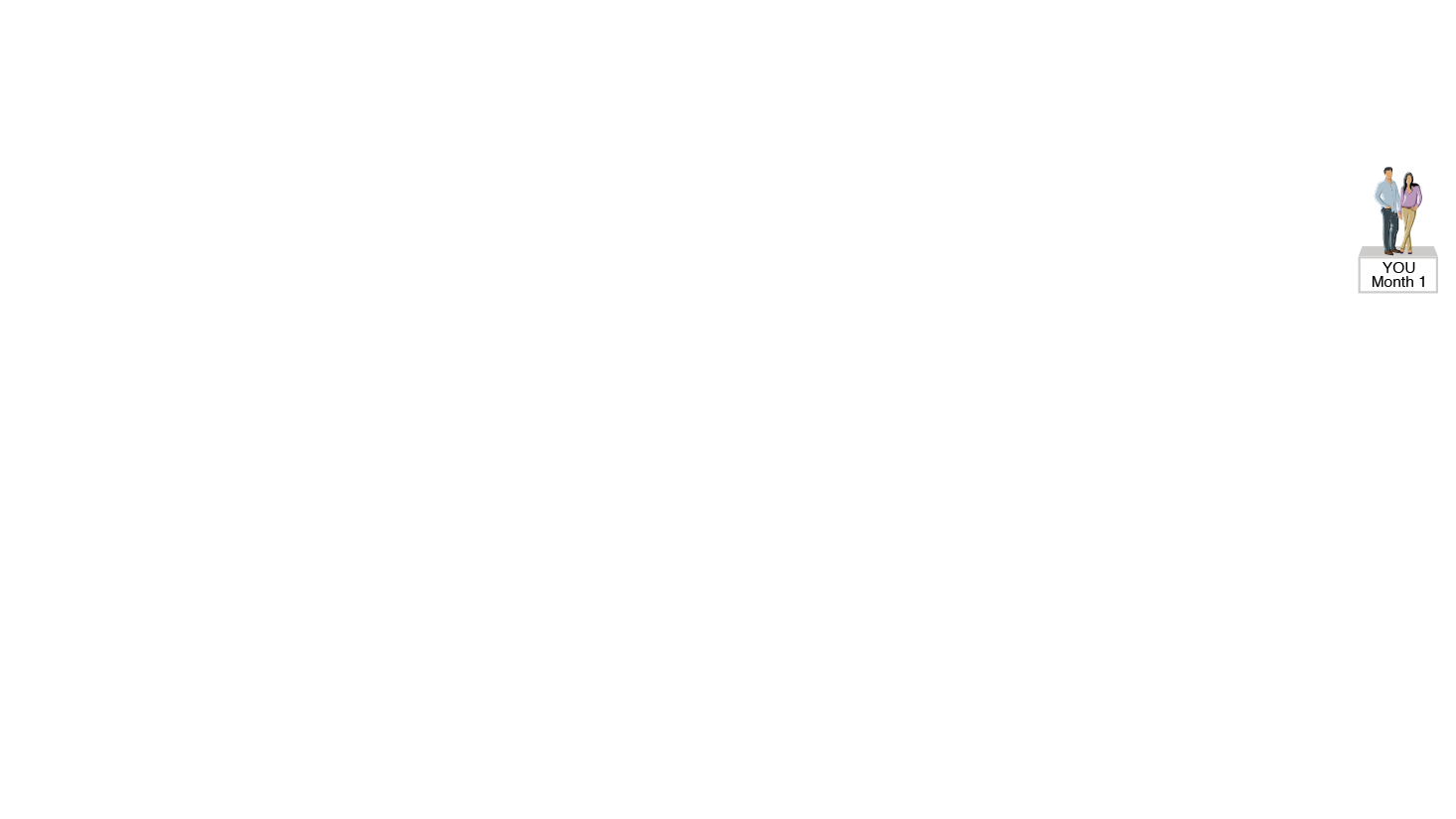 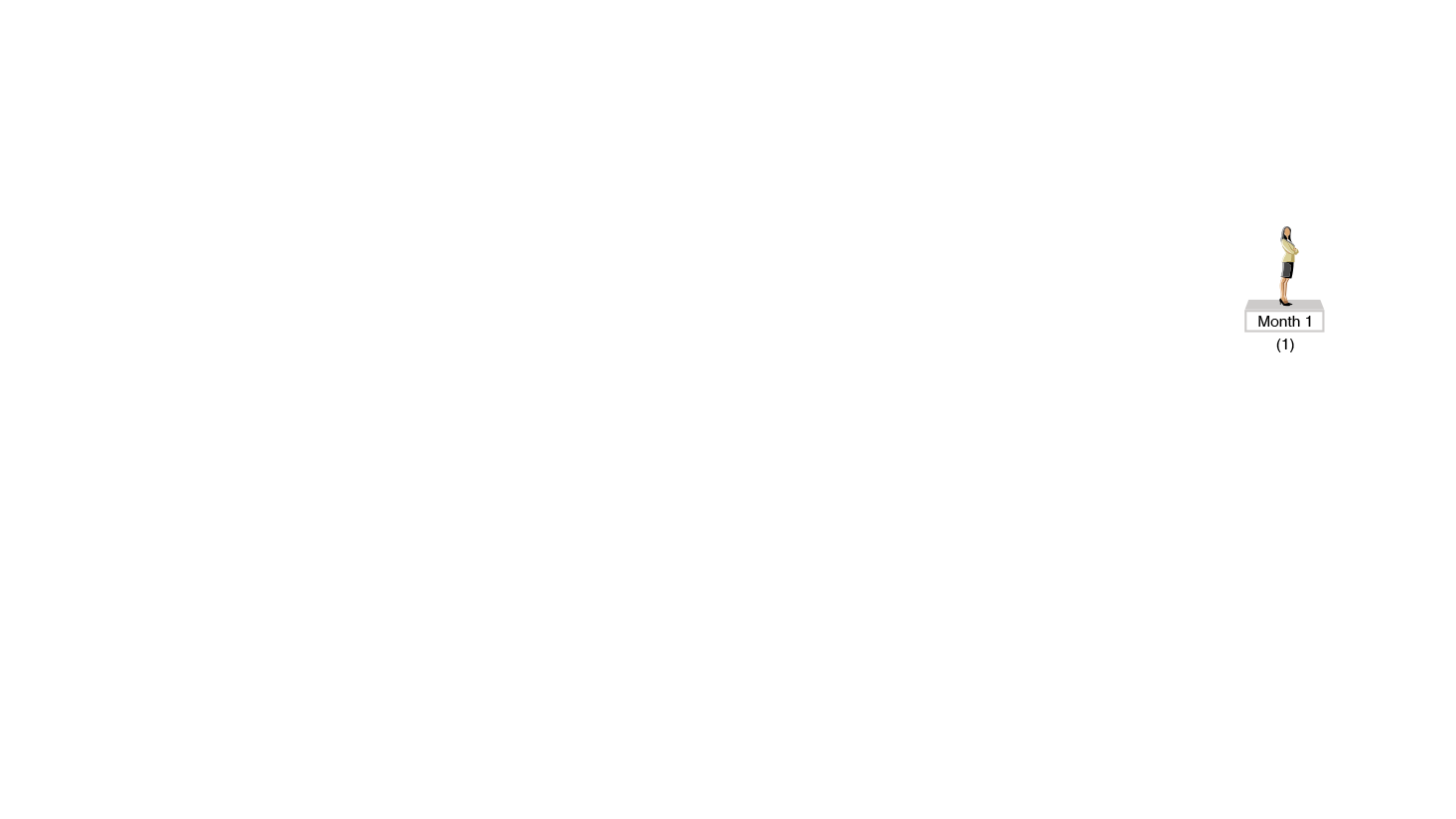 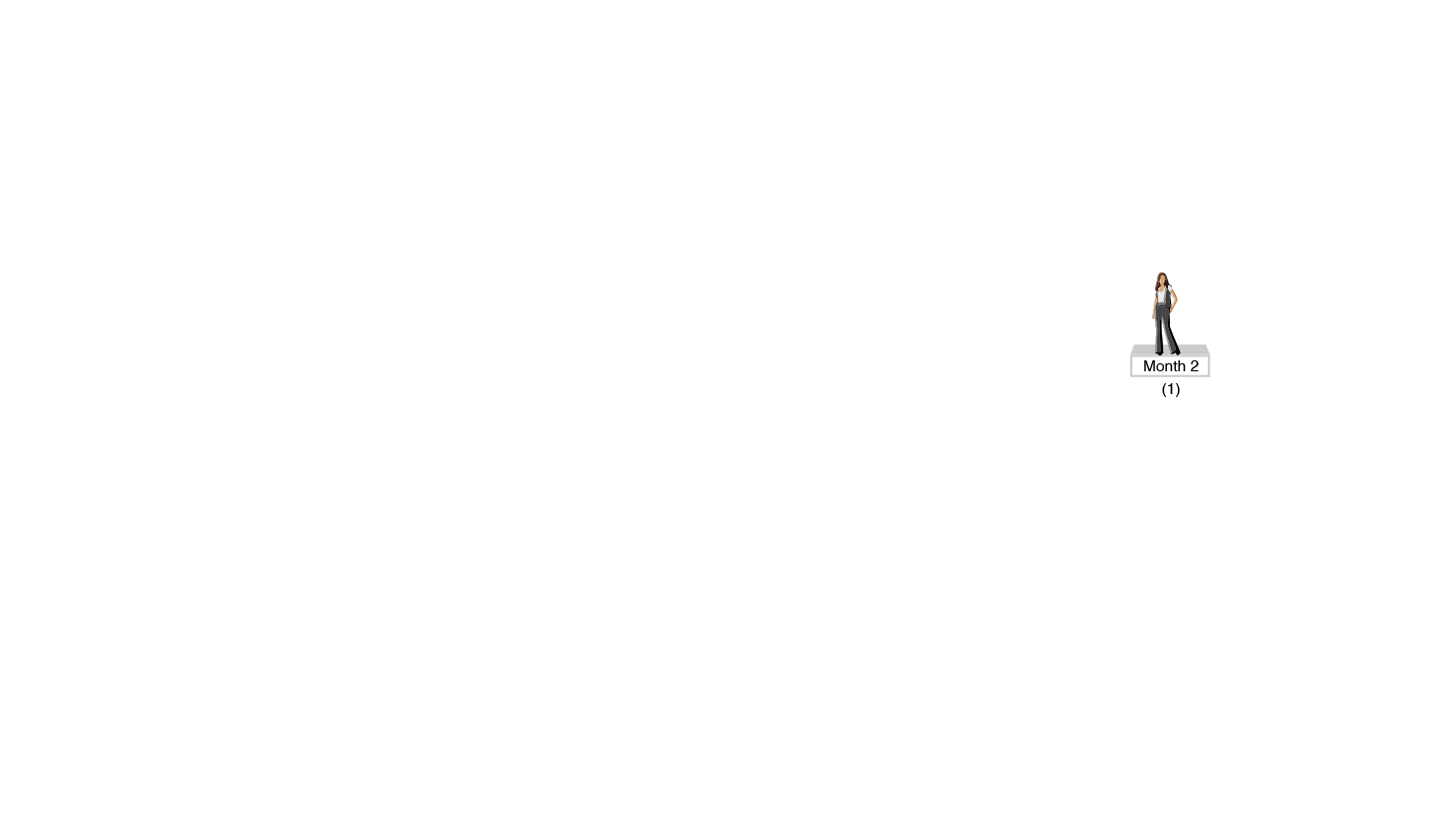 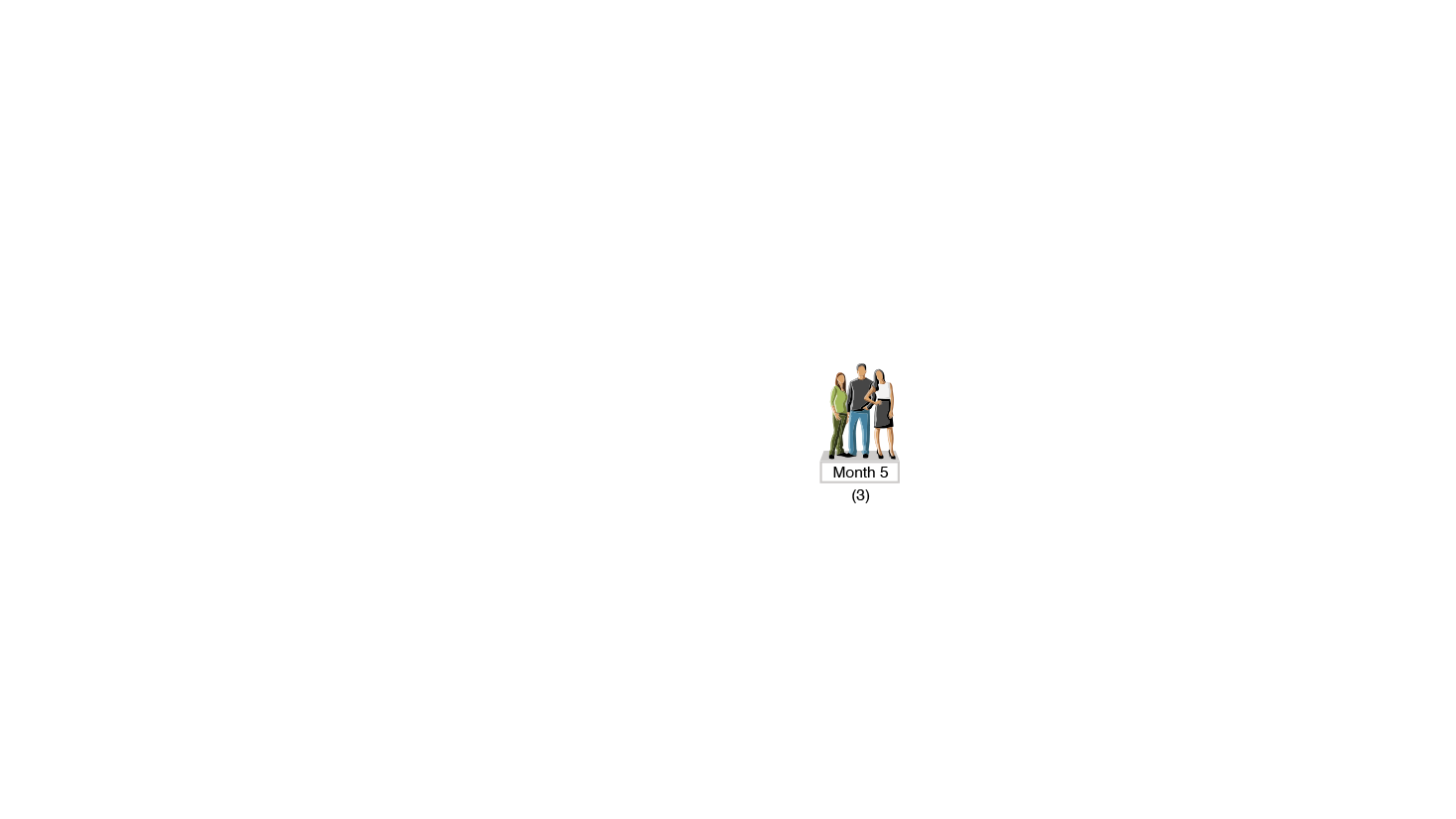 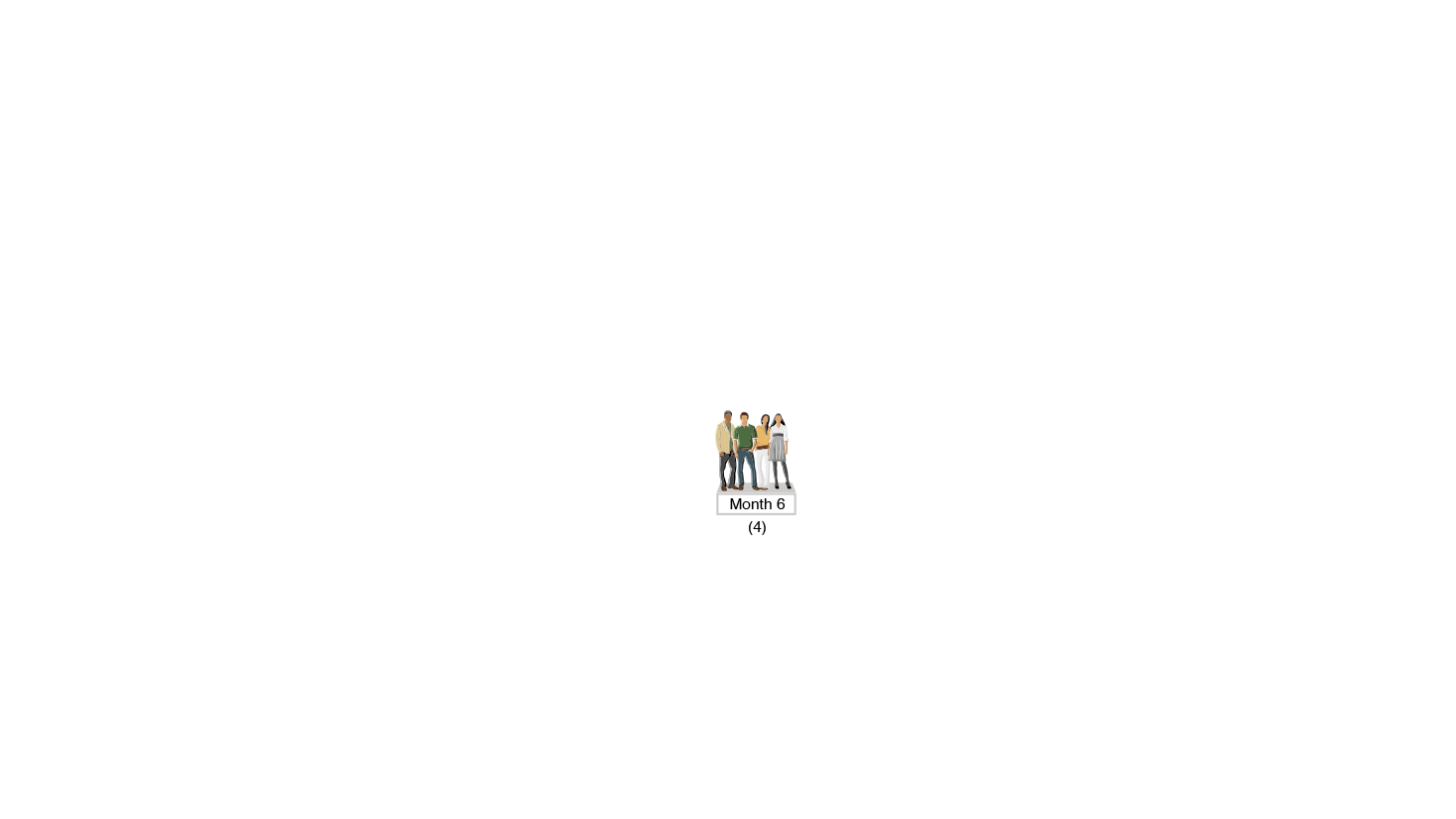 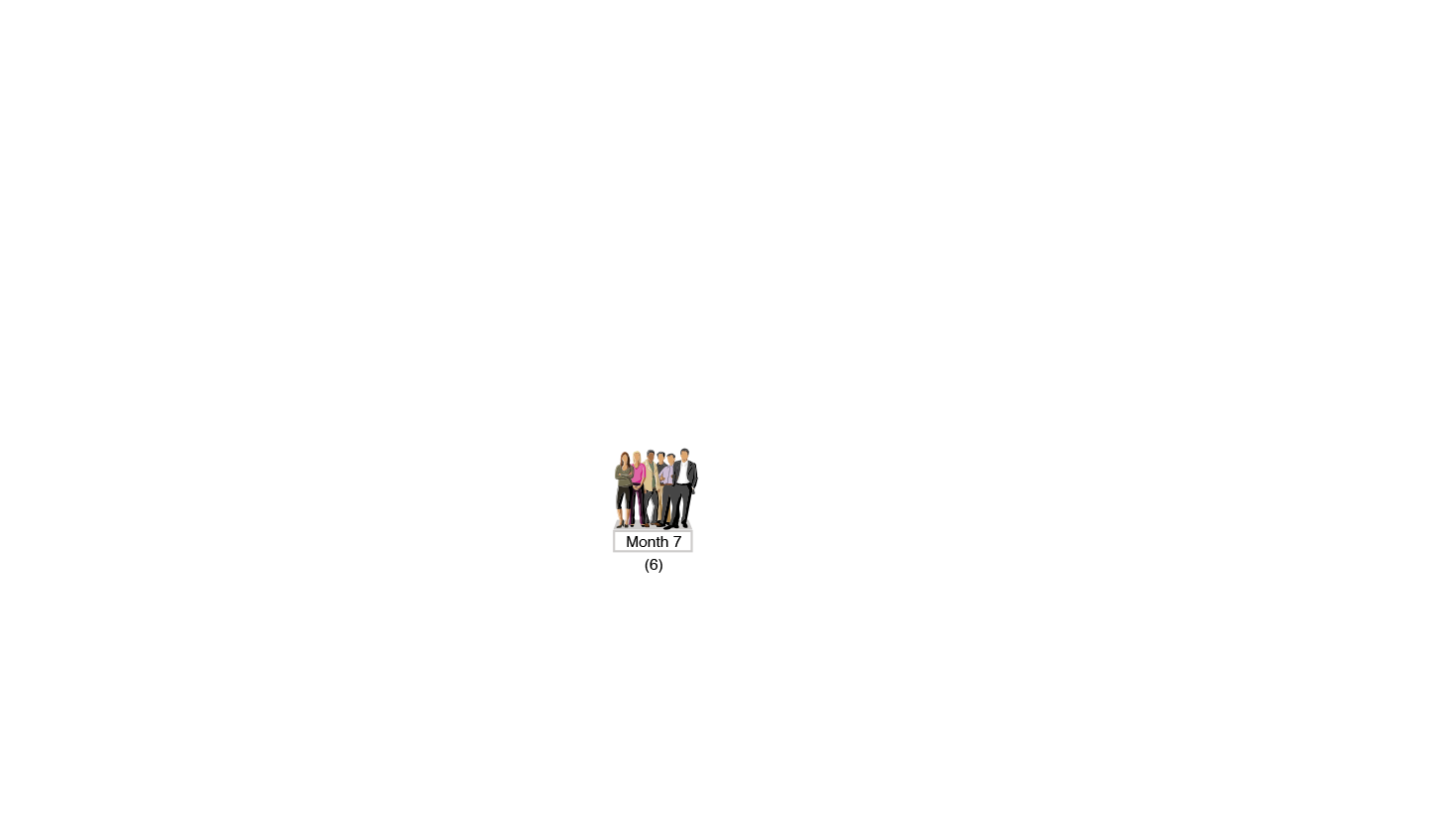 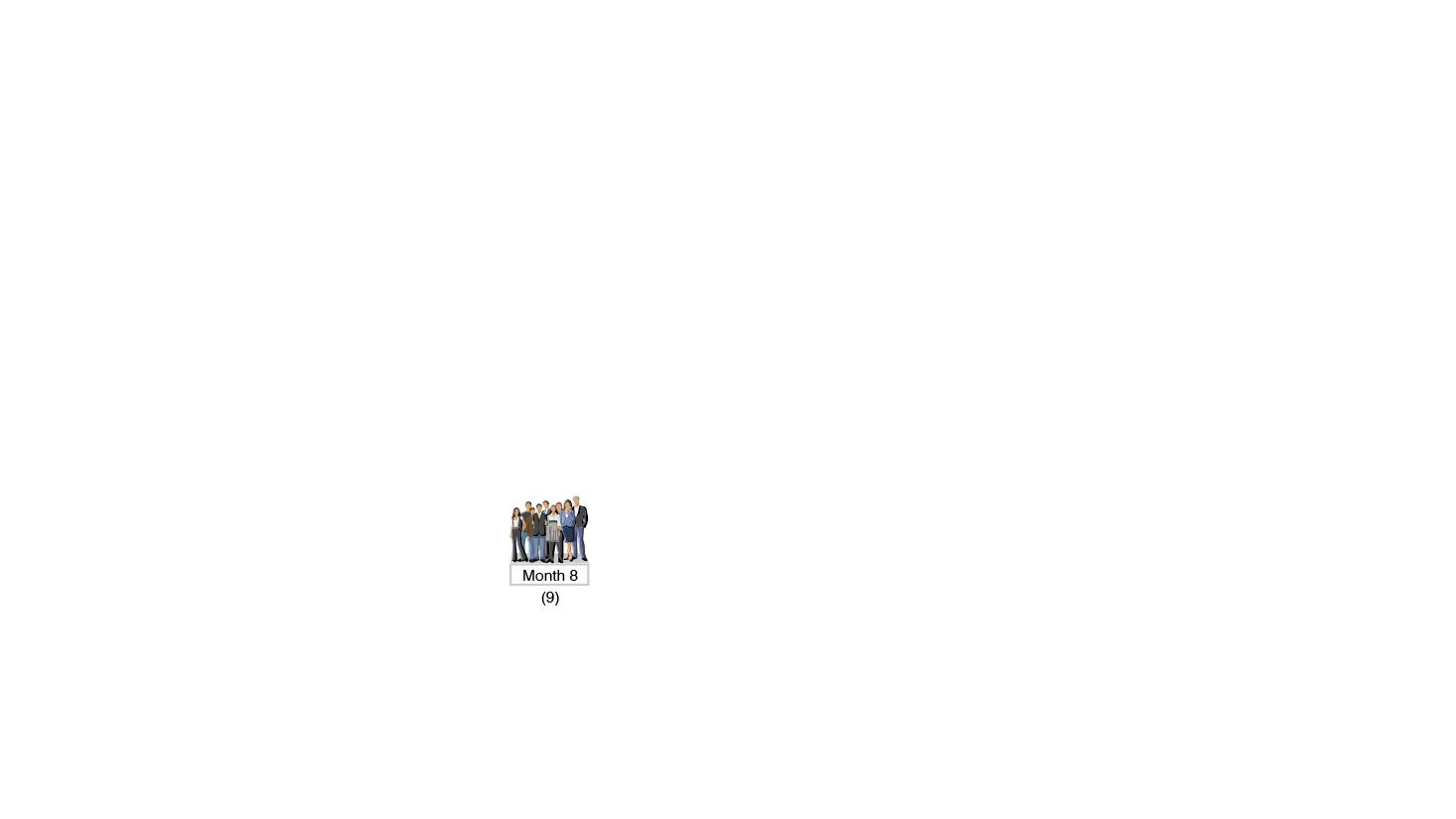 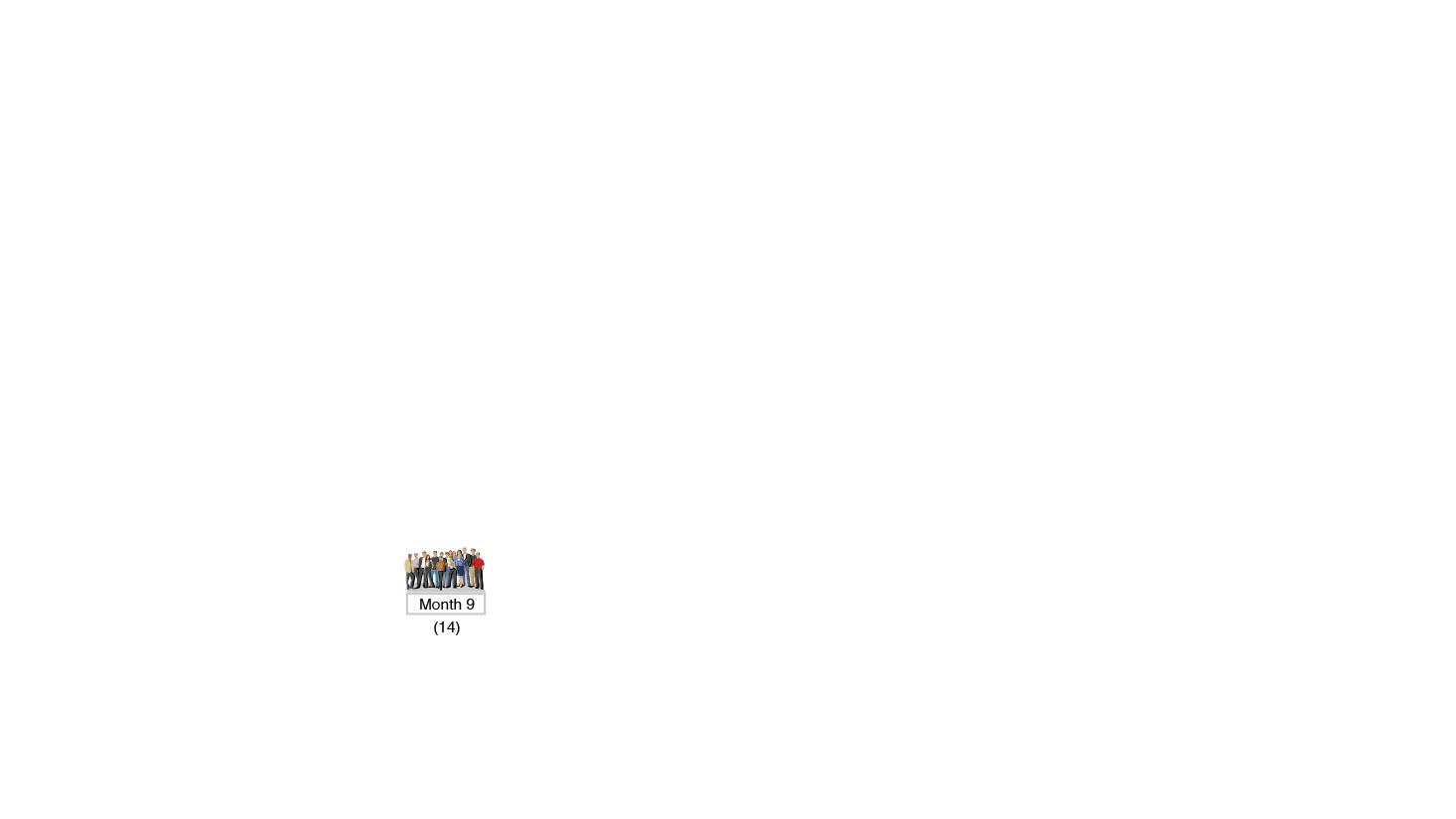 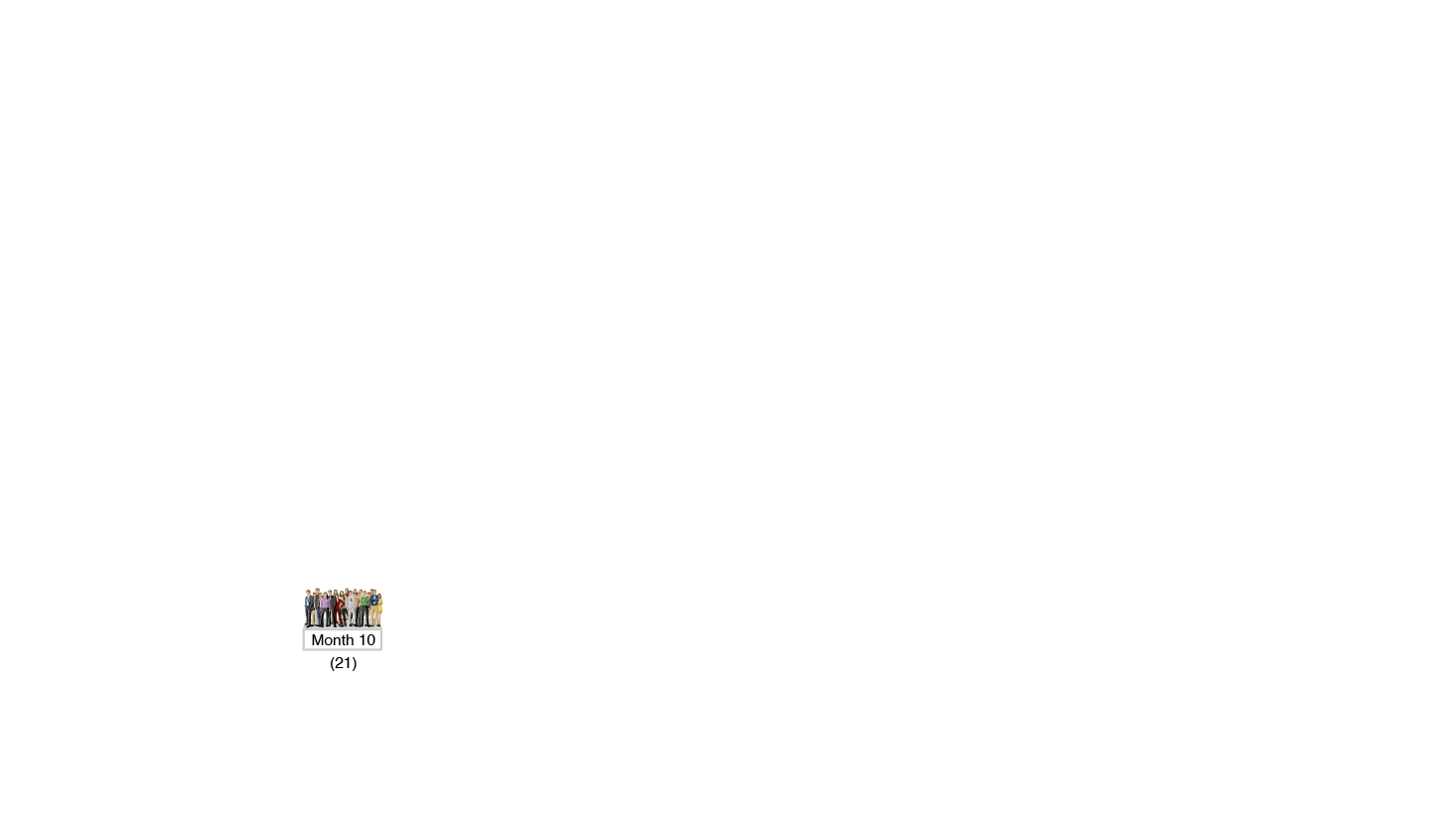 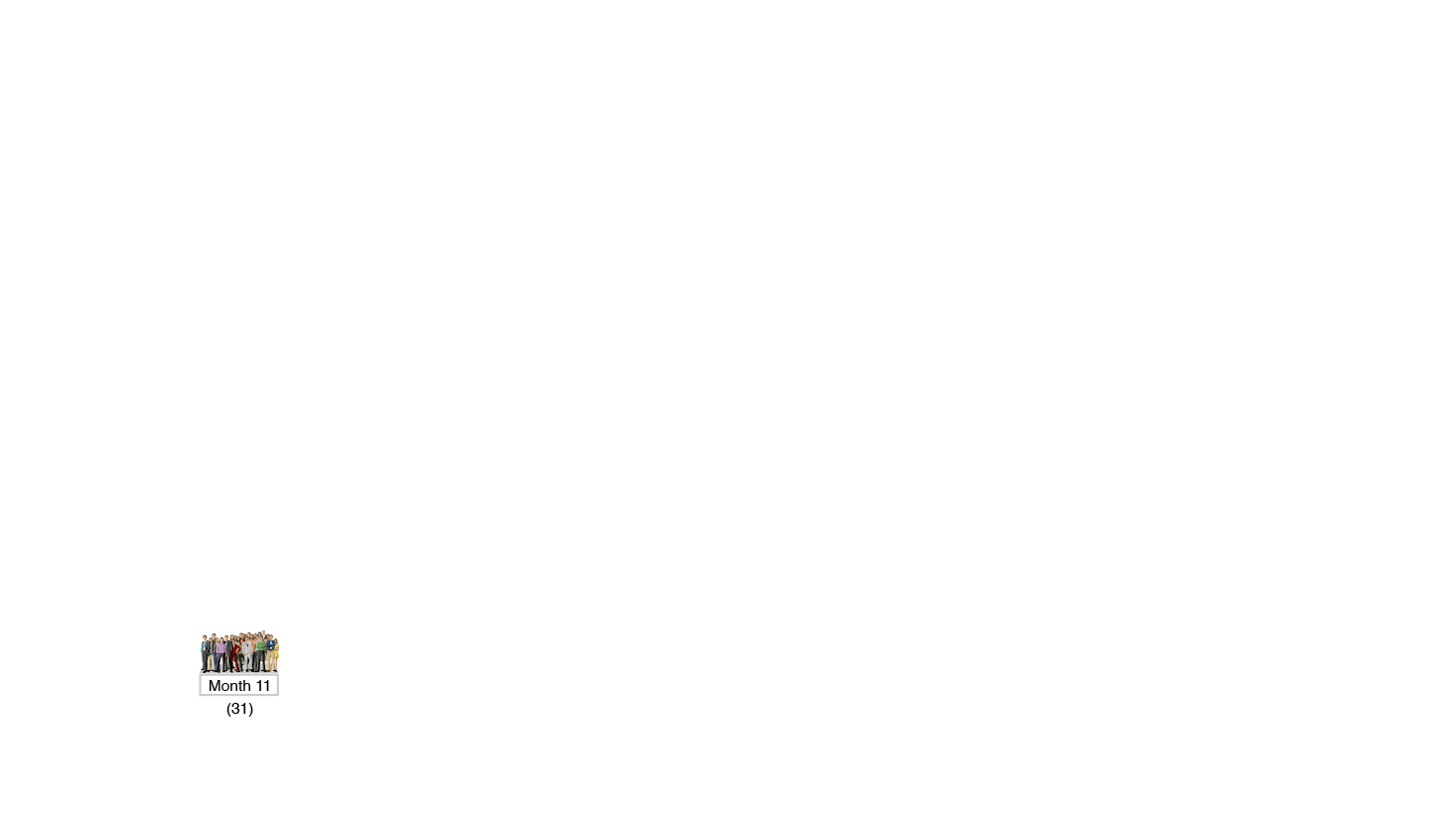 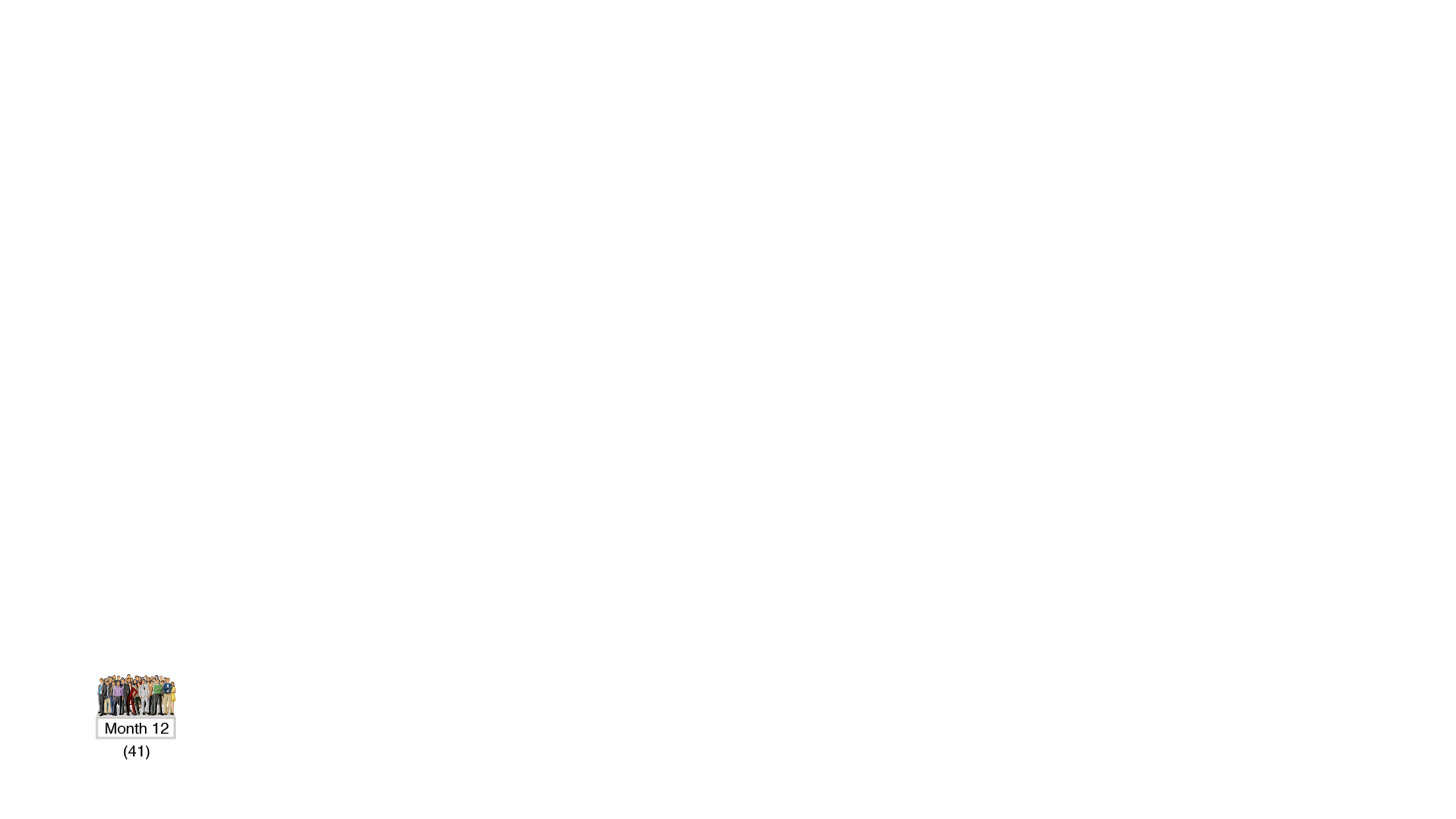 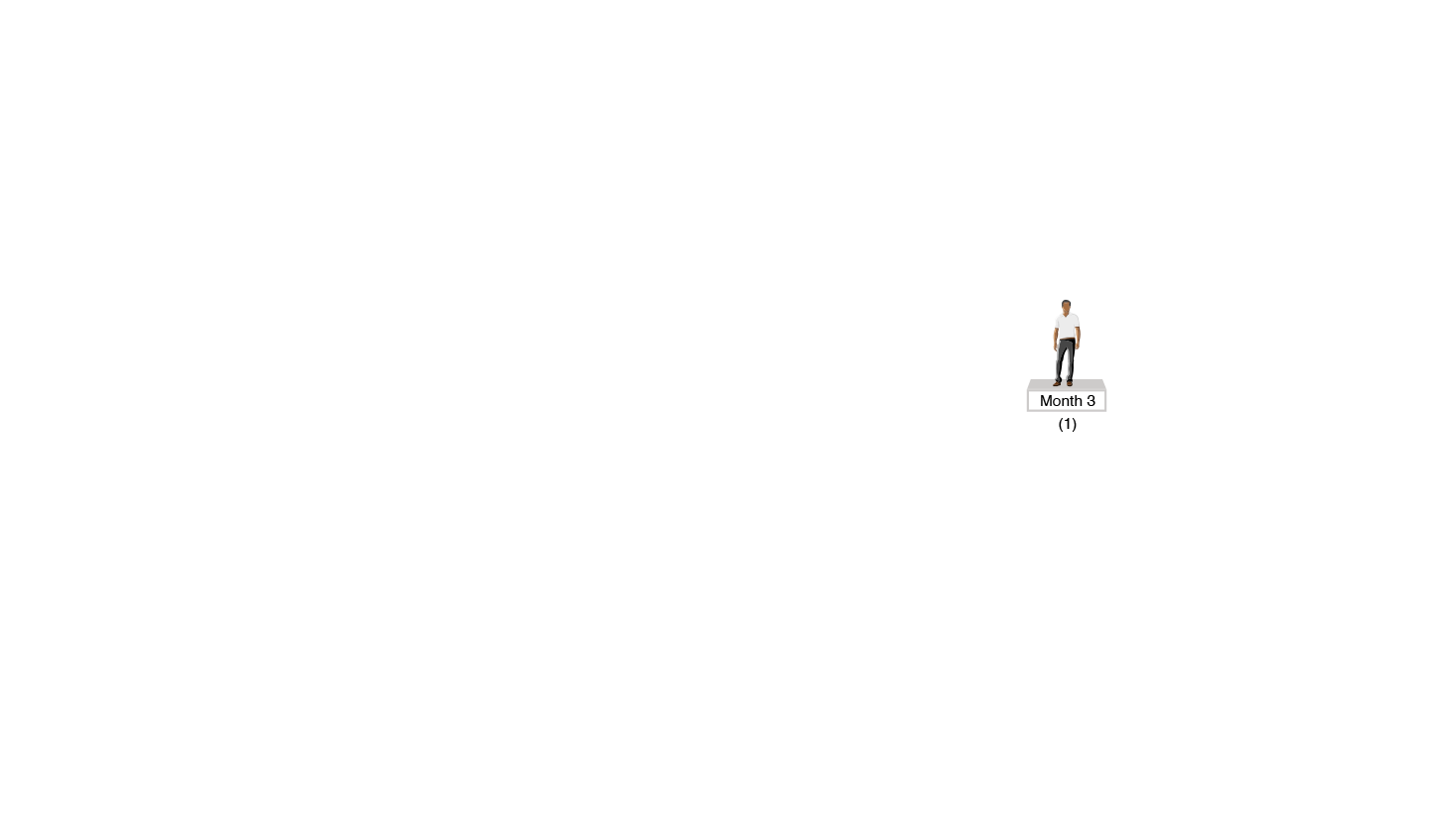 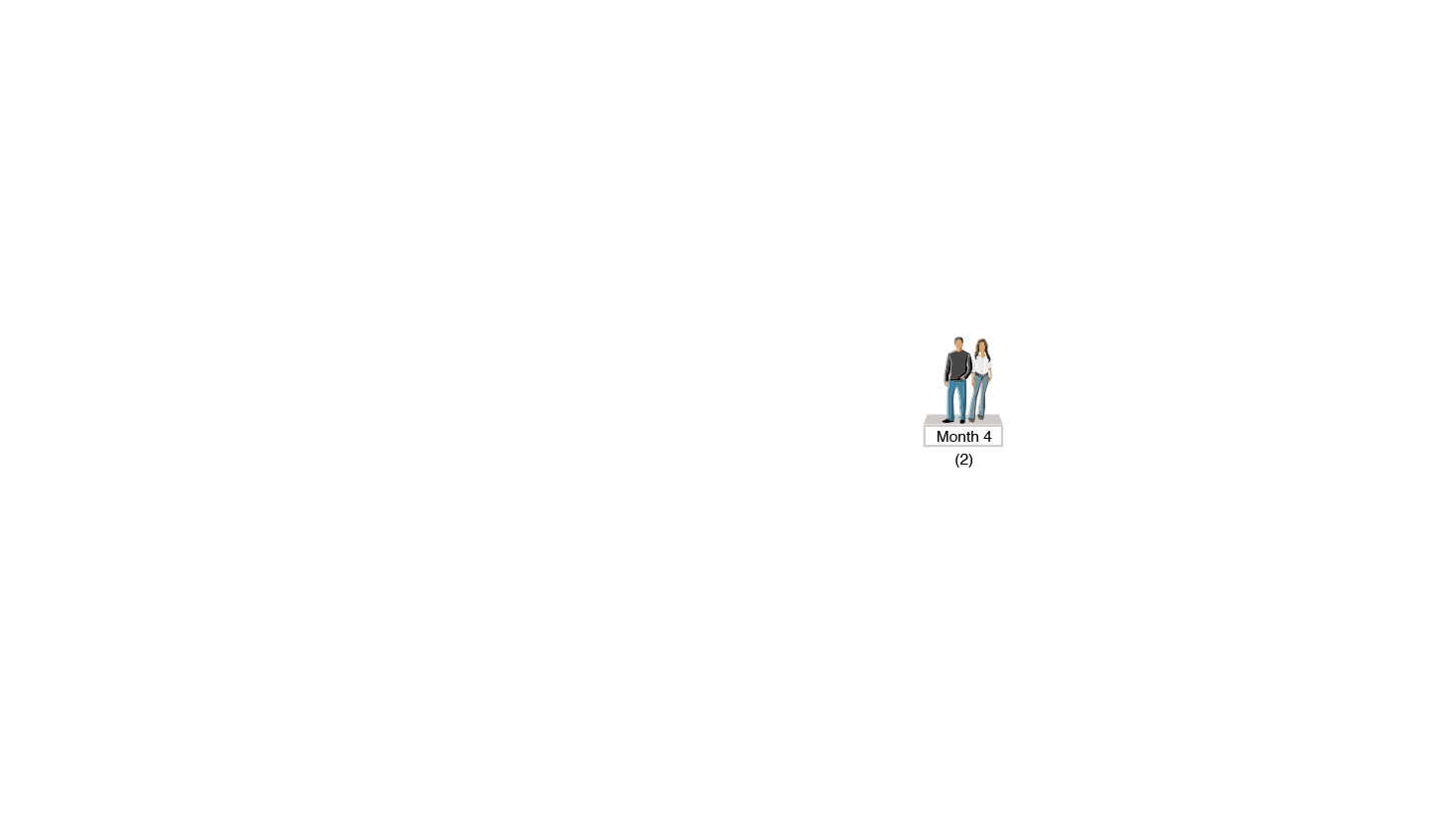 制定團隊行動計畫
基於8:1比例的團隊成長
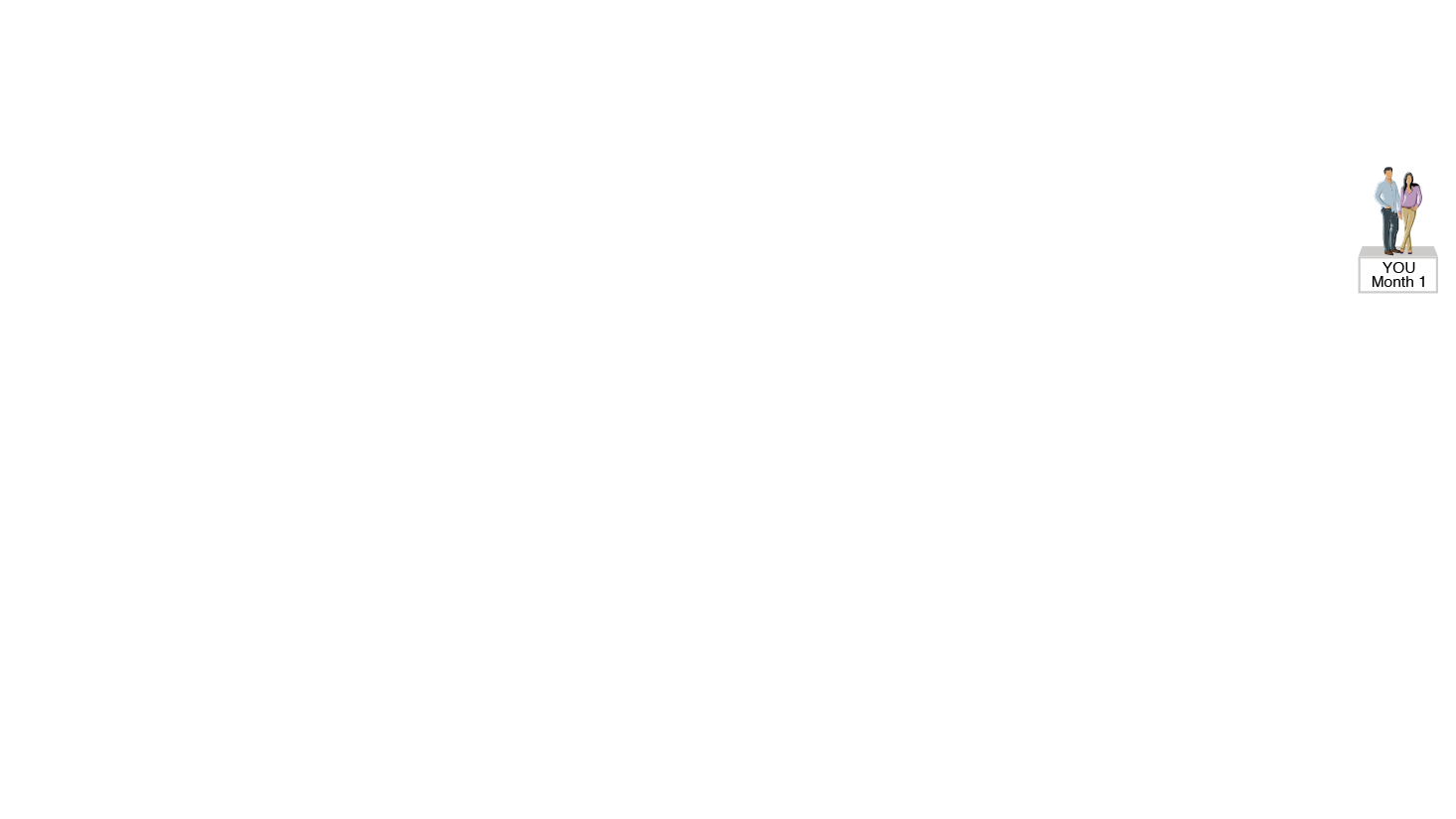 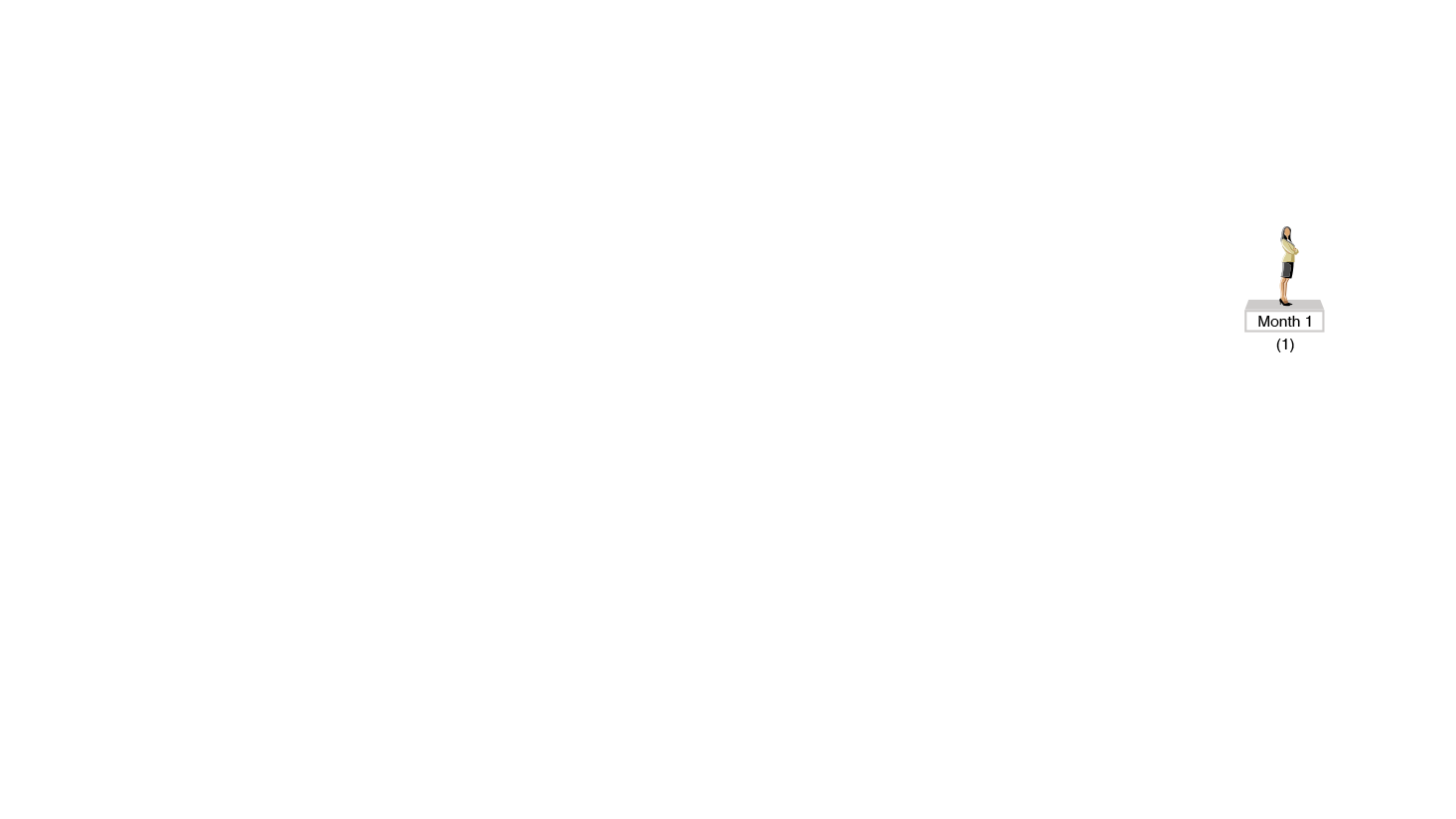 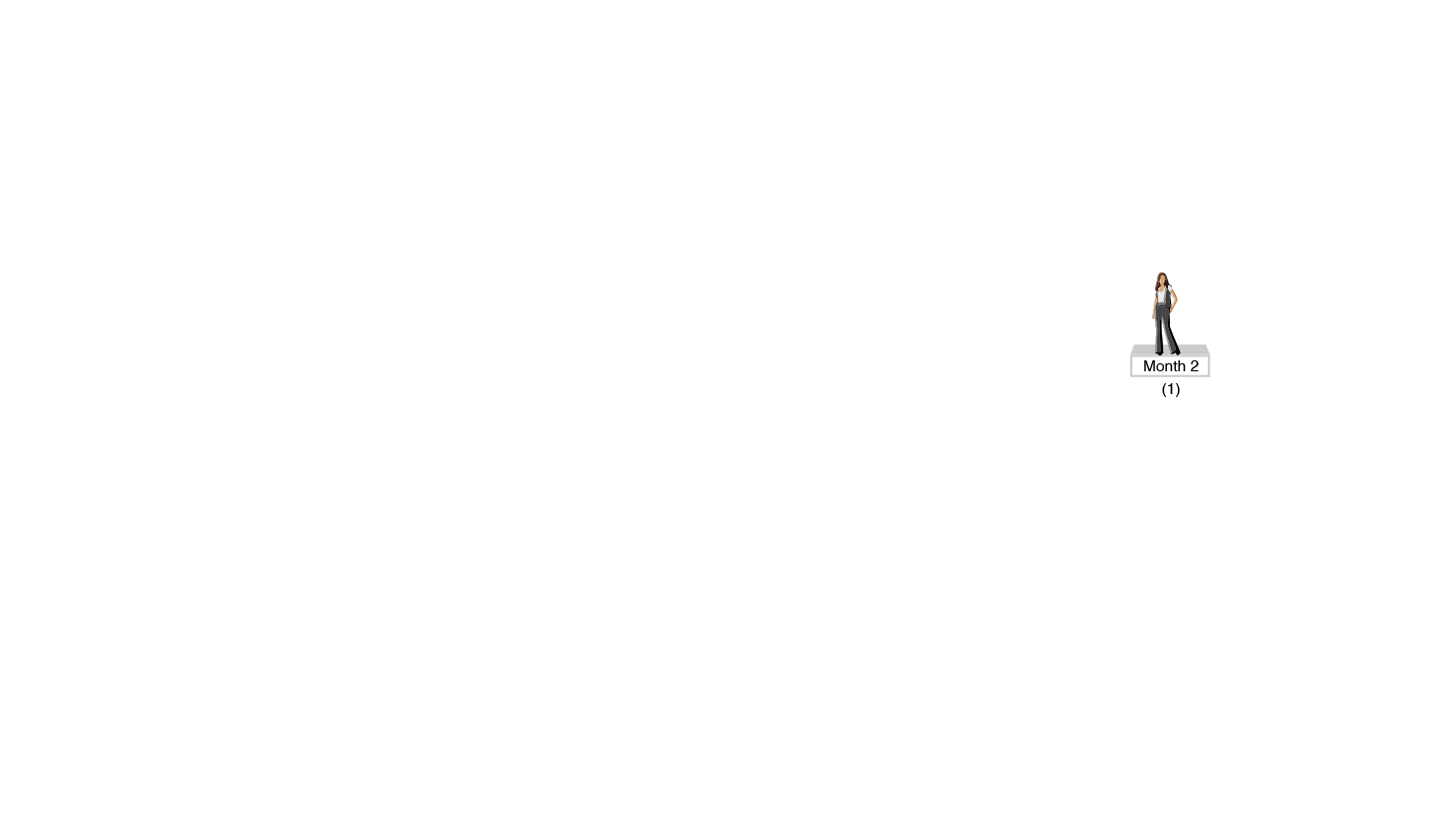 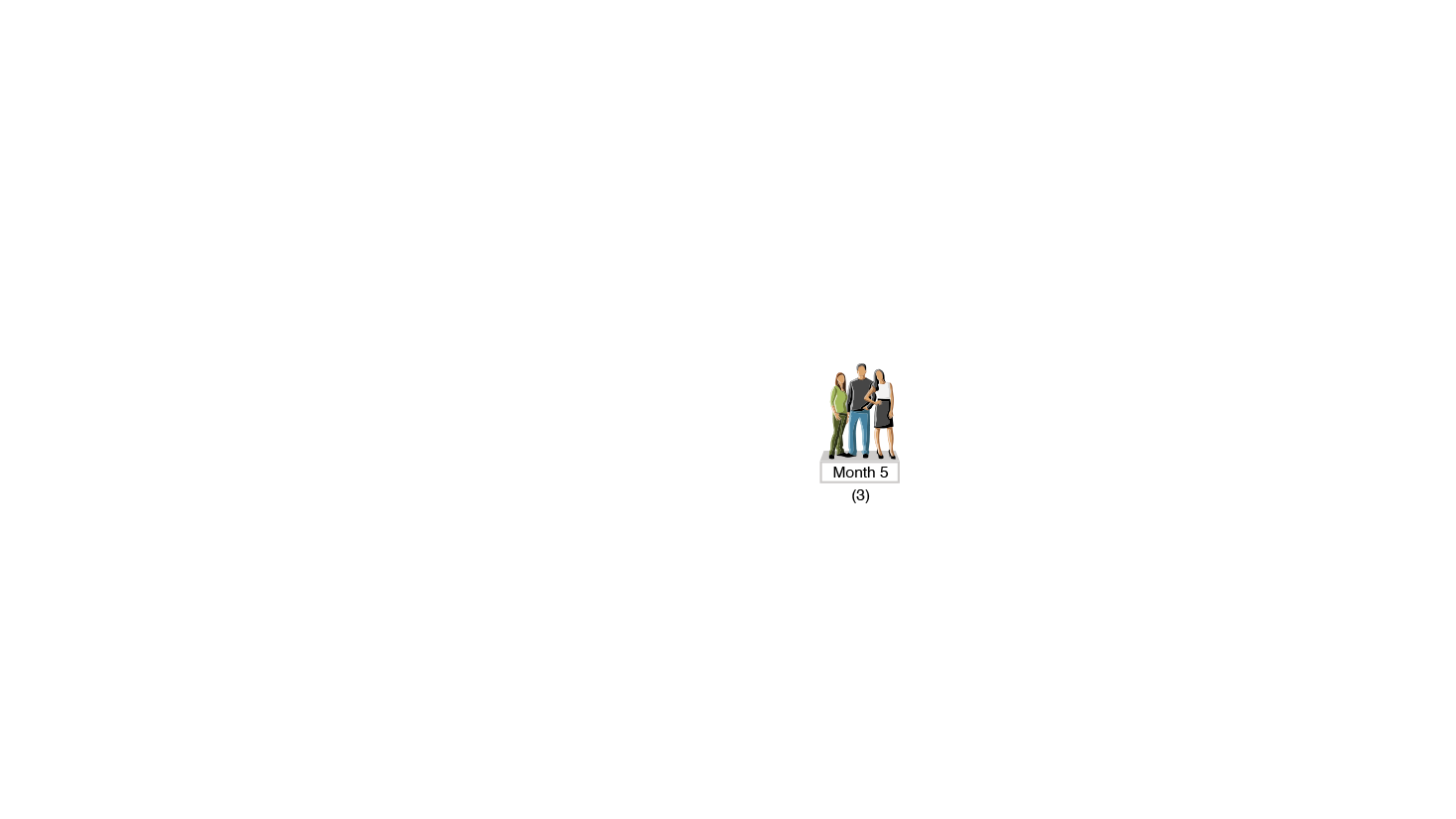 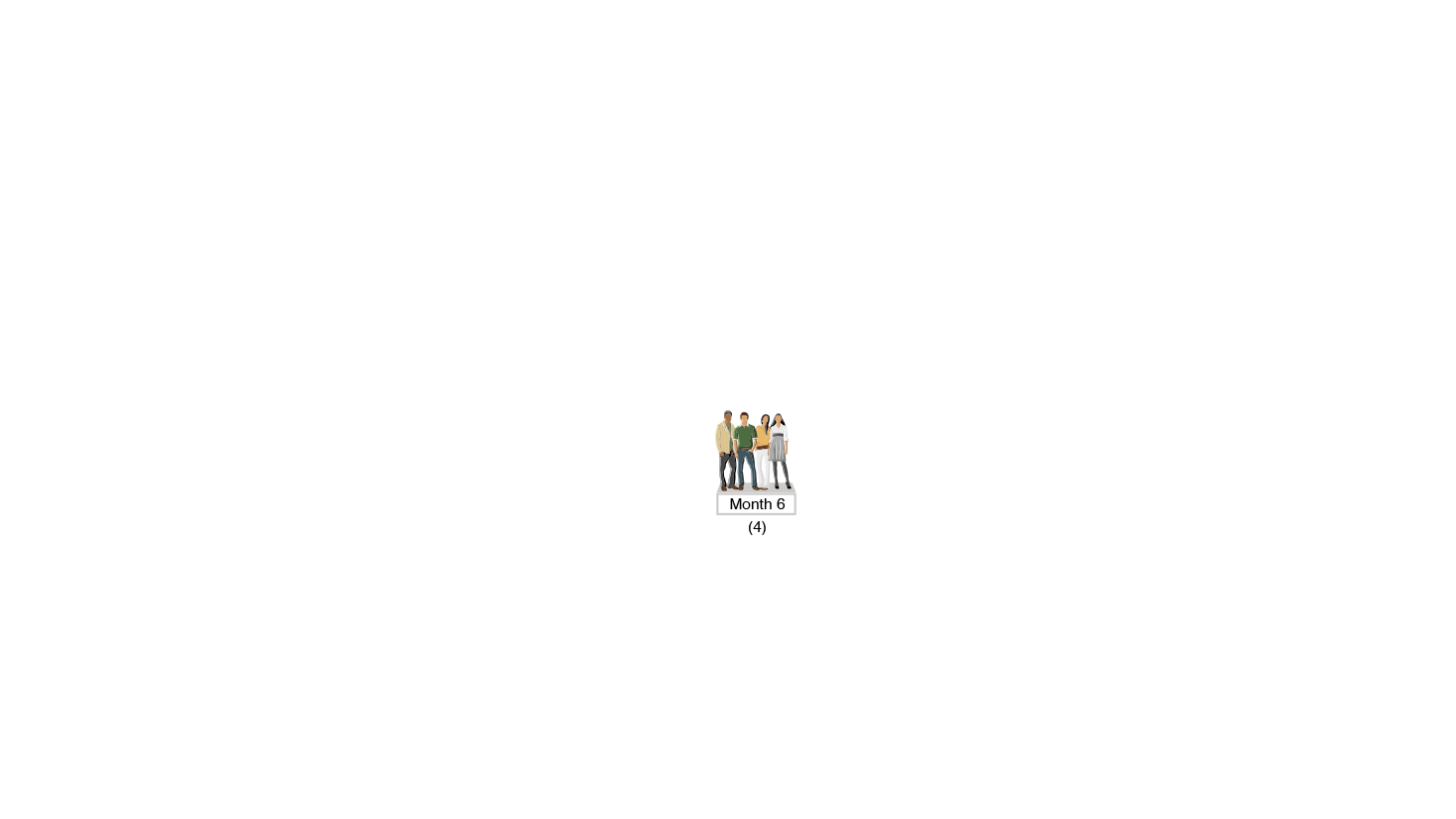 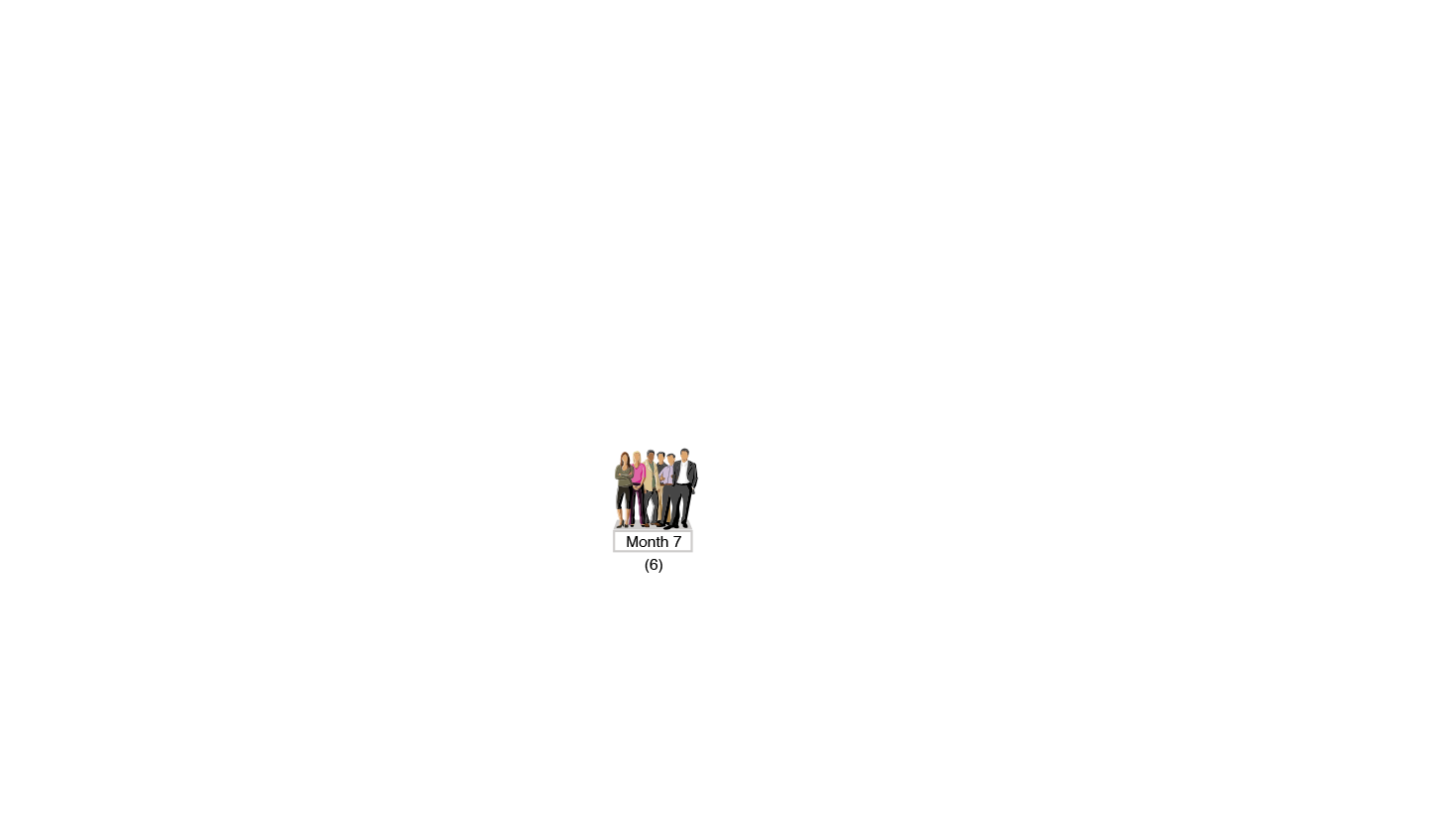 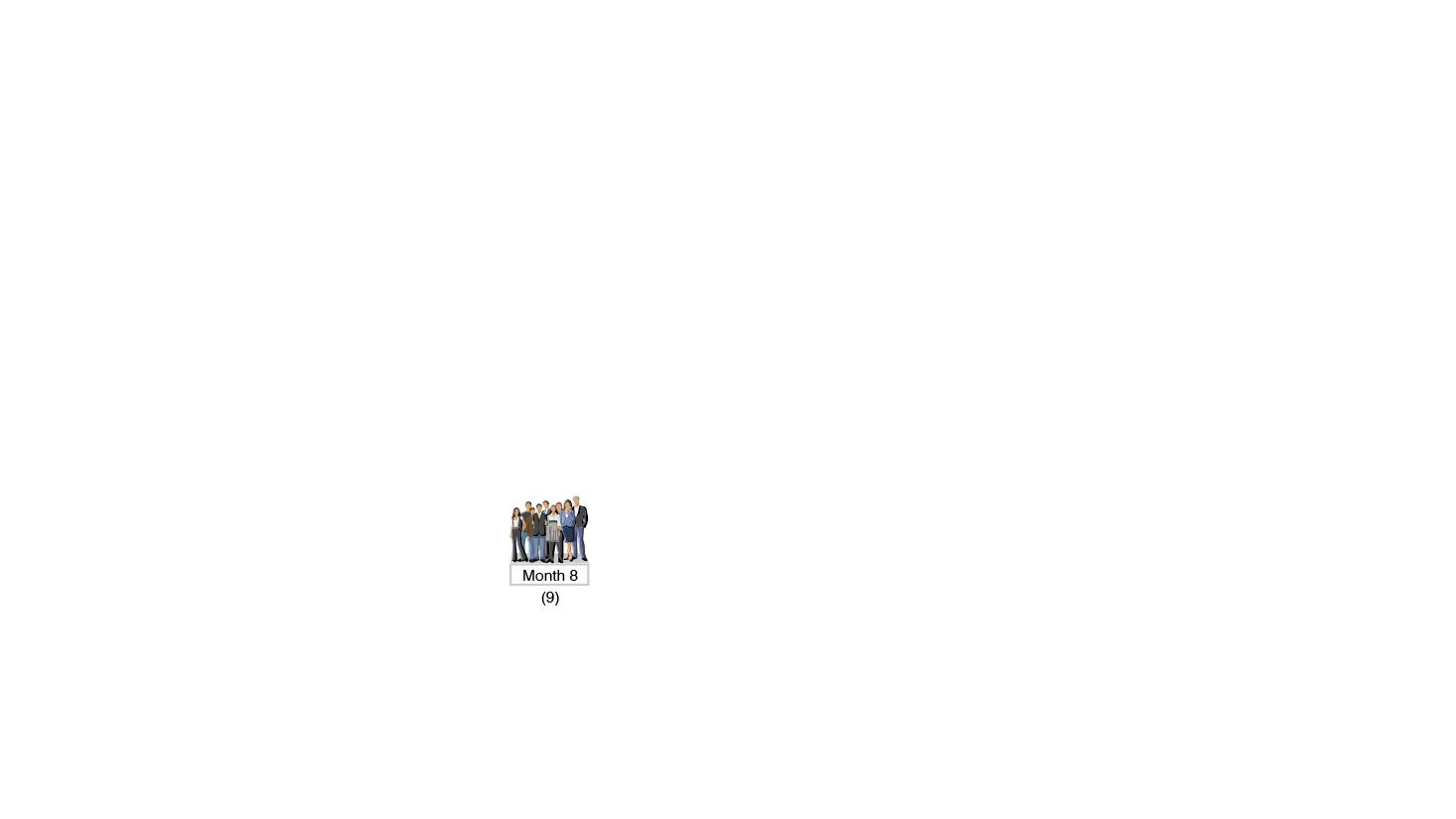 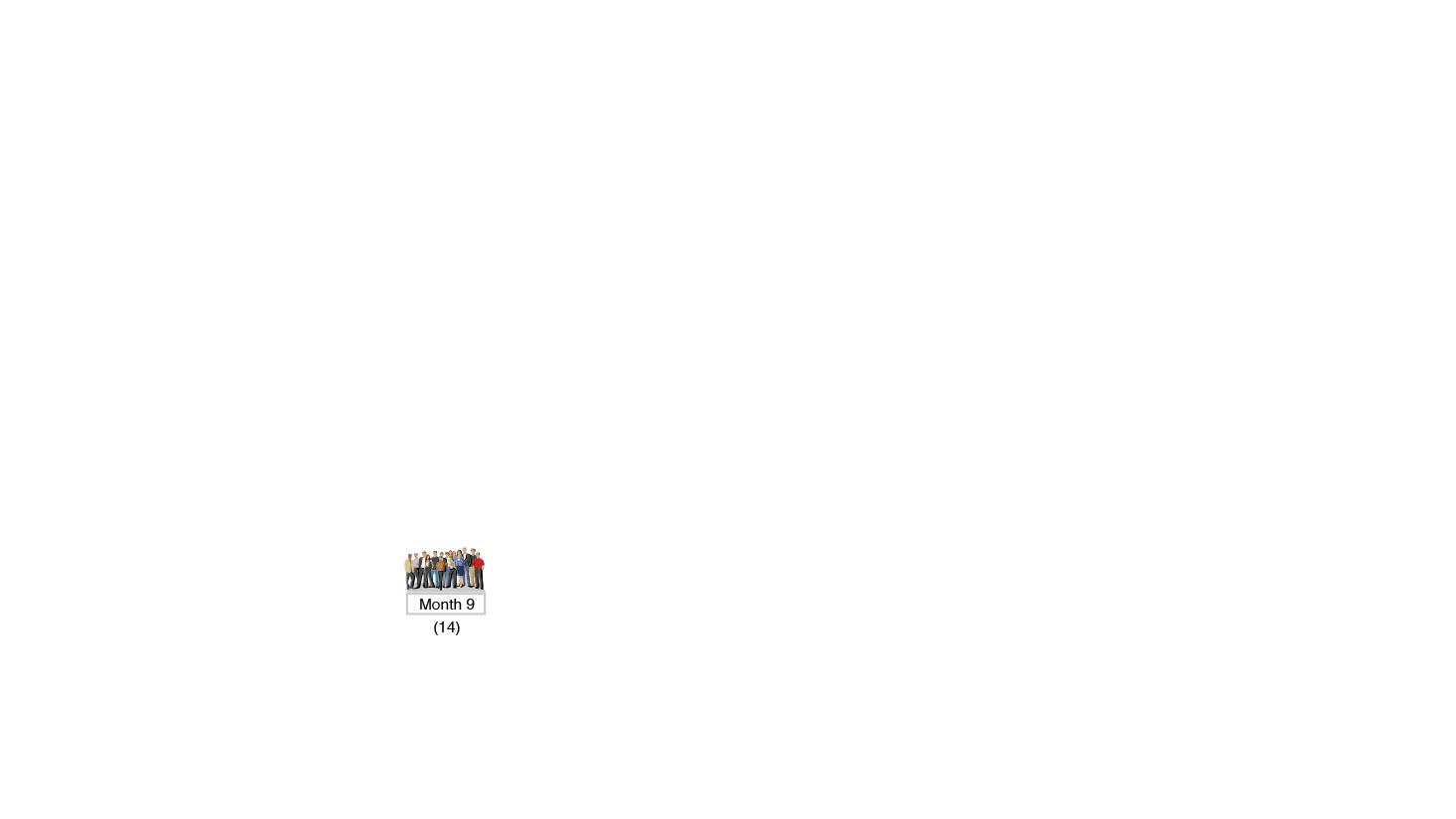 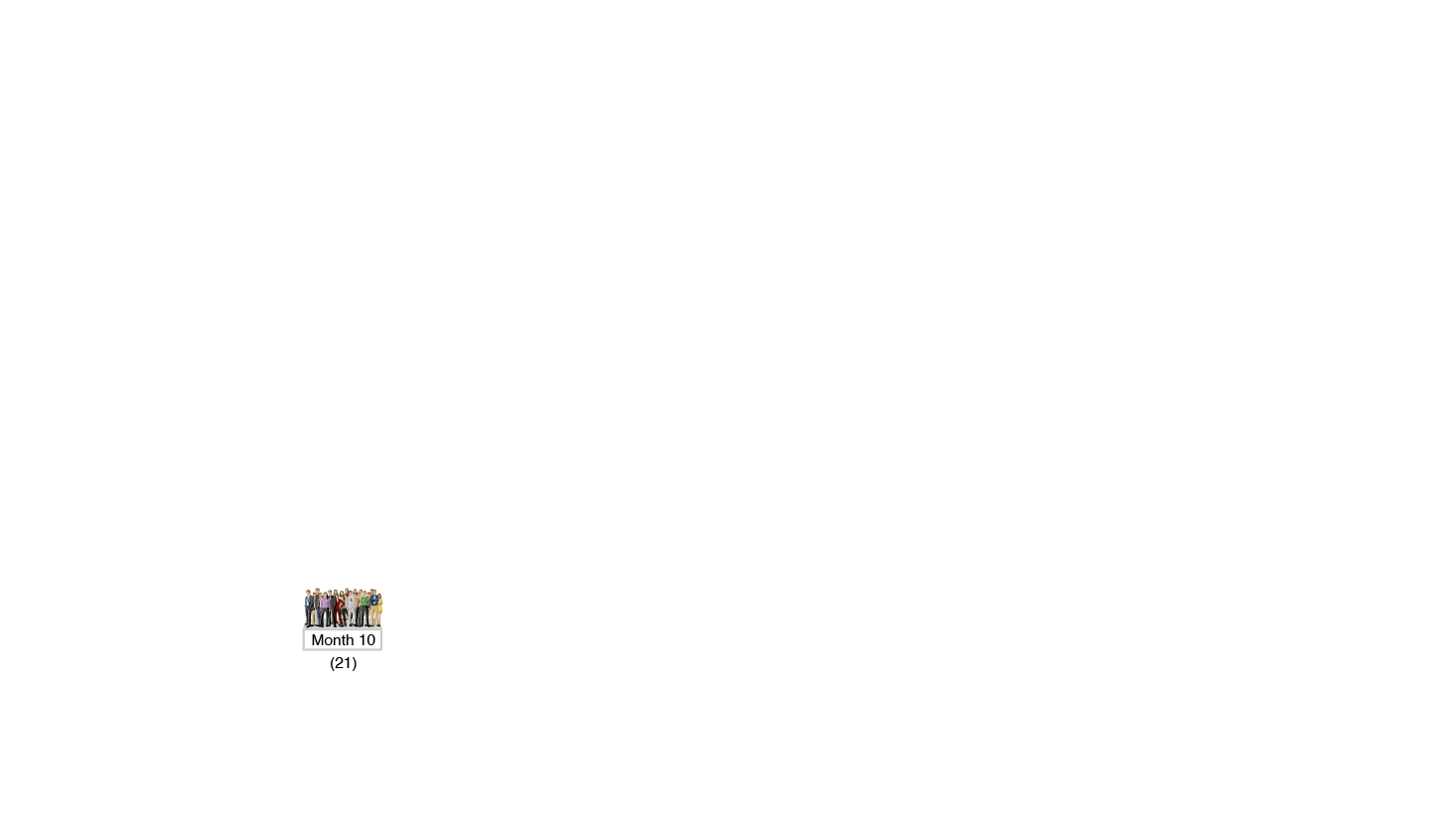 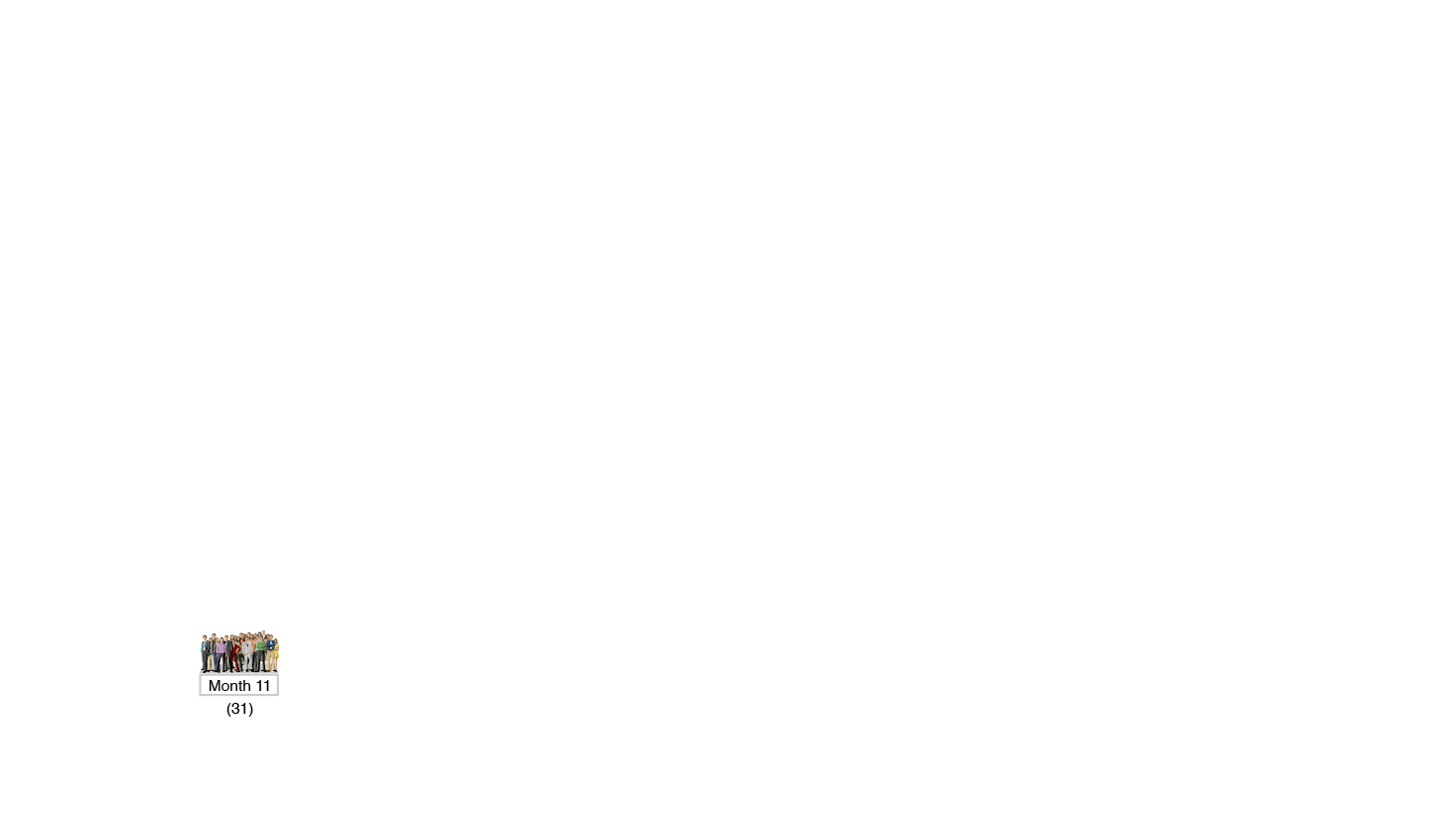 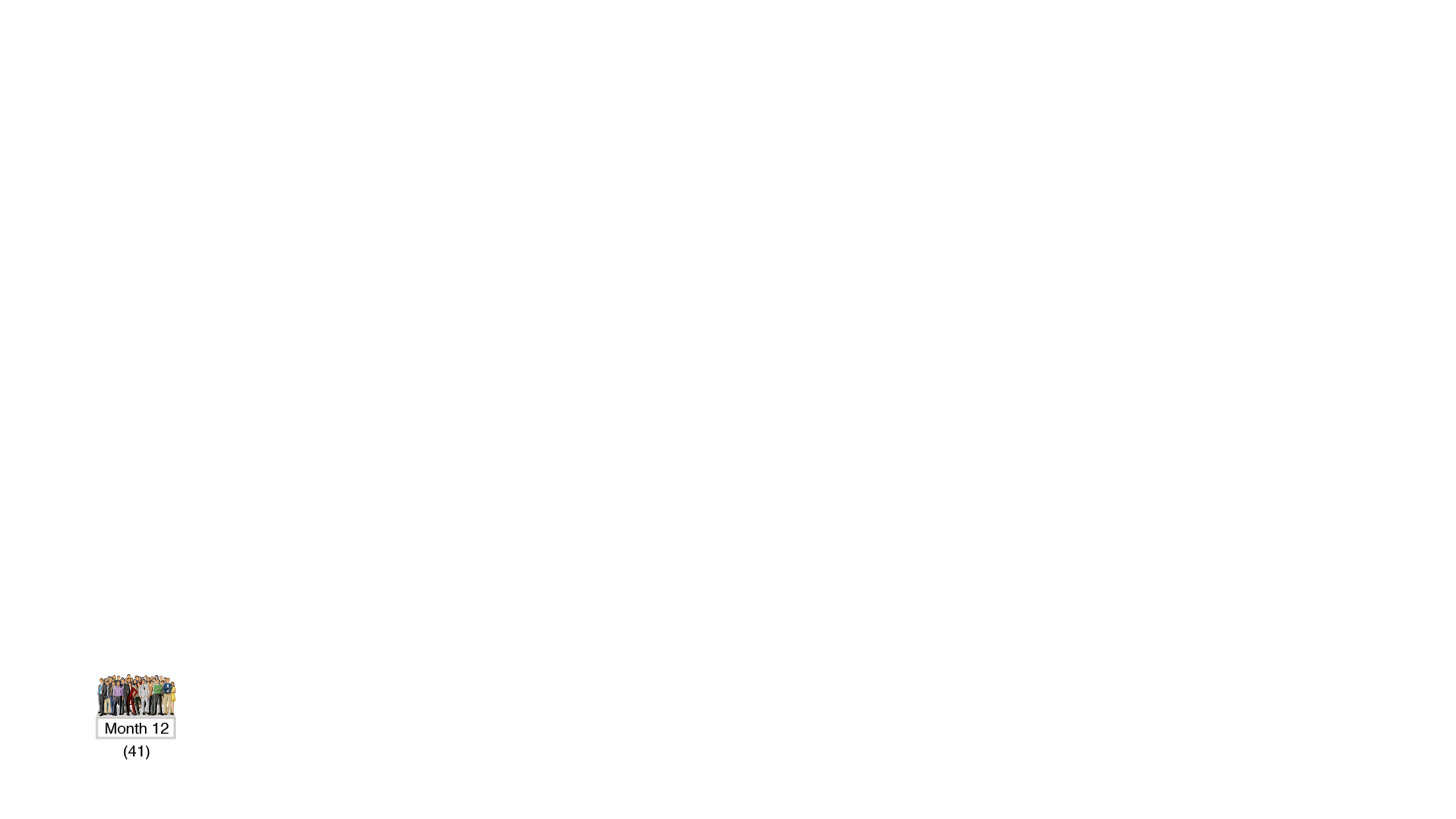 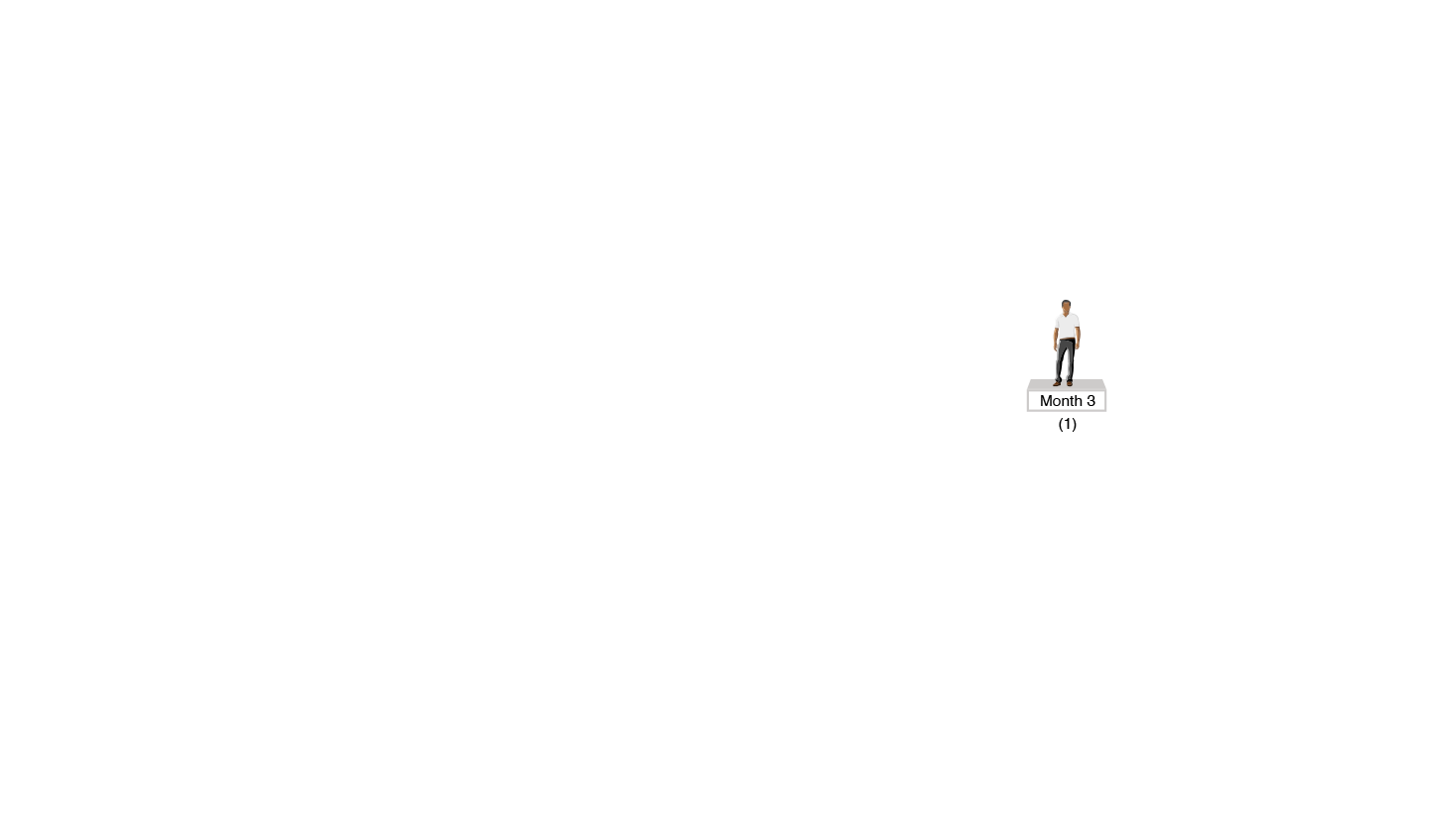 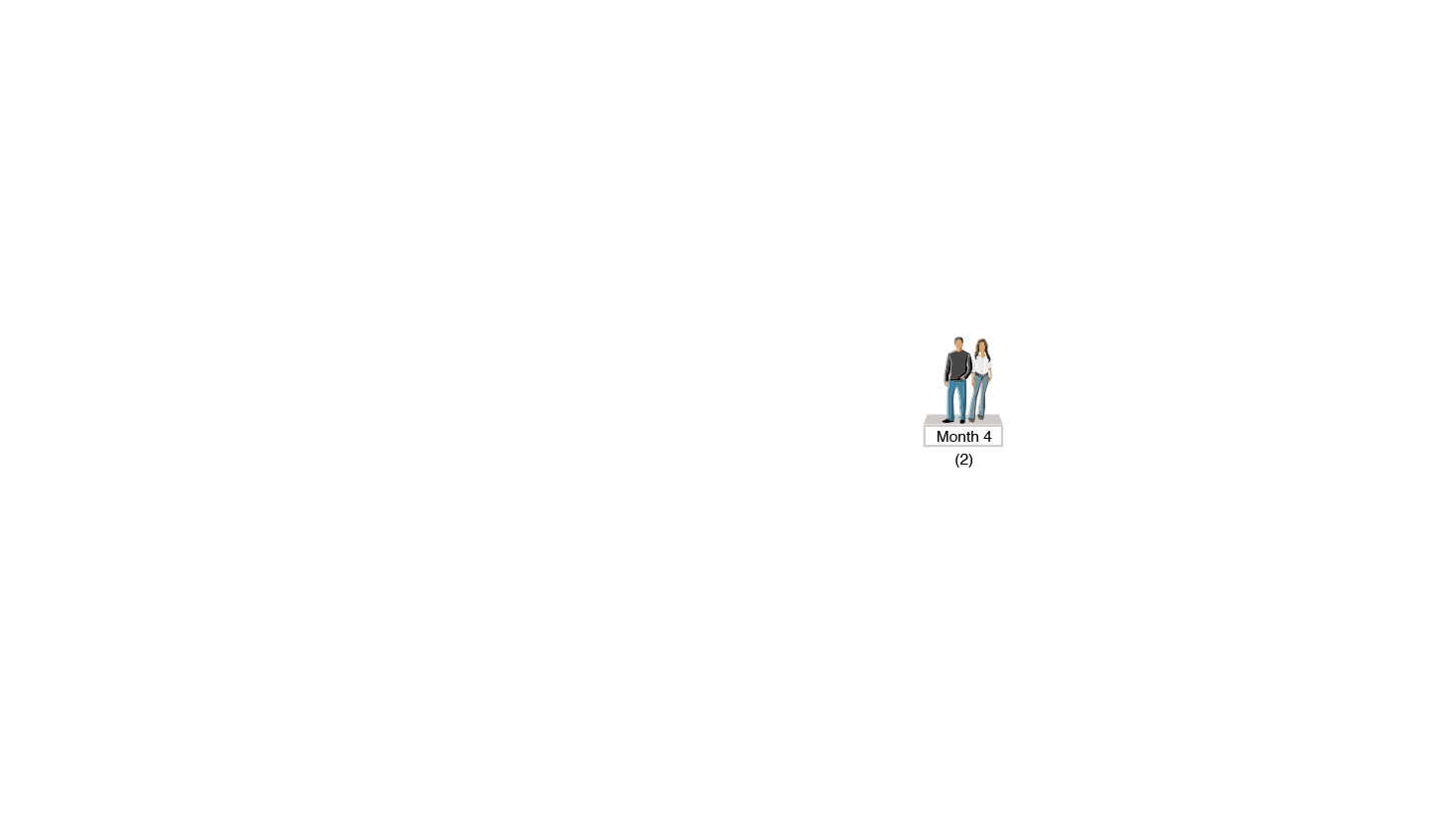 制定團隊行動計畫
基於8:1比例的團隊成長
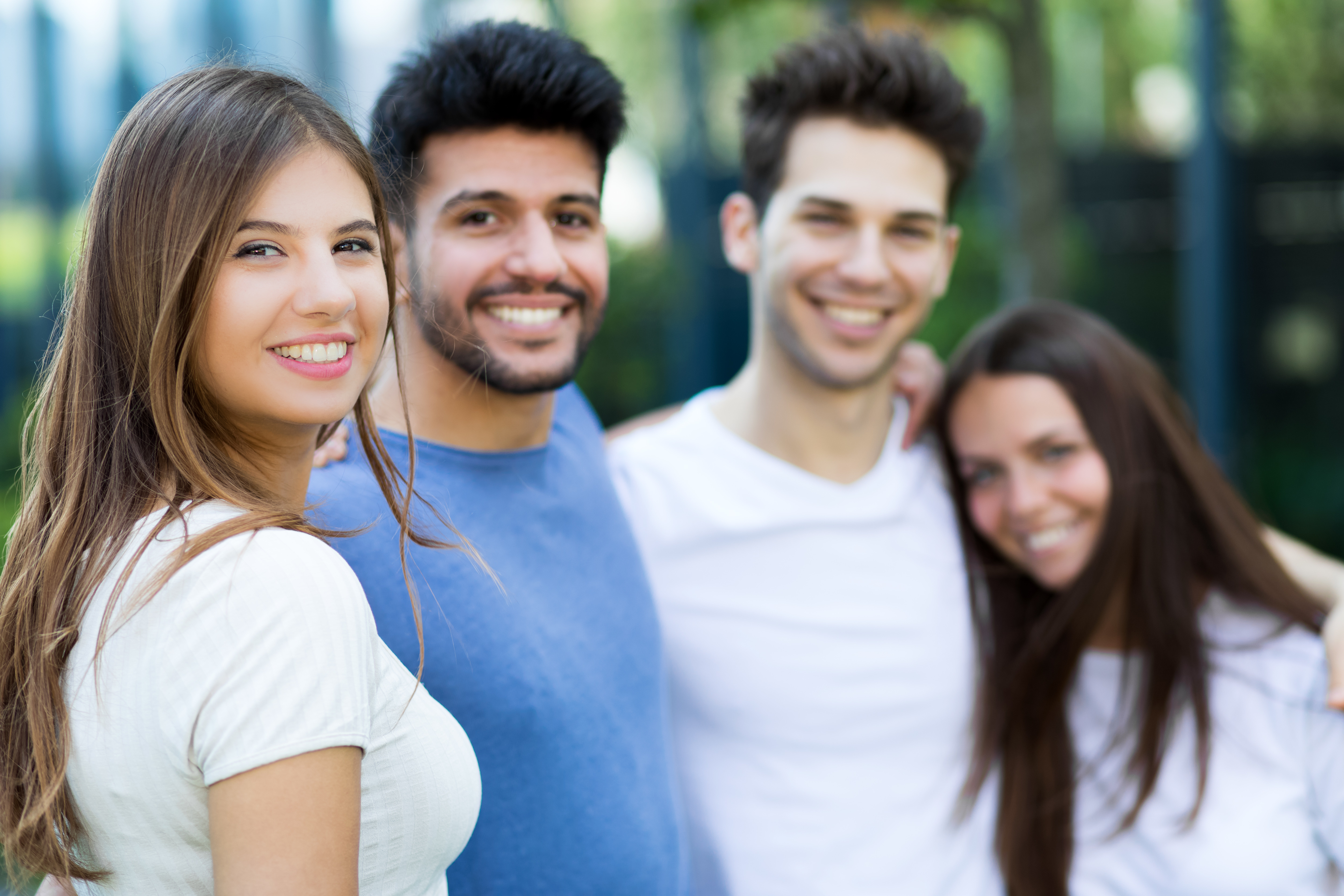 每位超連鎖®店主 =
• 初始300-600 BV• 每個月150-250 BV的個人使用• 每個月100-600 BV
達成您的目標
單靠您一個人的努力與成果
或是
打造兩(2)個超連鎖®店主團隊
您必須為自己的成功負起
全部的責任

這是您自己的事業和收入！
您無法將自己的超連鎖®事業列為第二、第三或第四順位，而期望它能為您賺取第一的收入！
領導力的養成
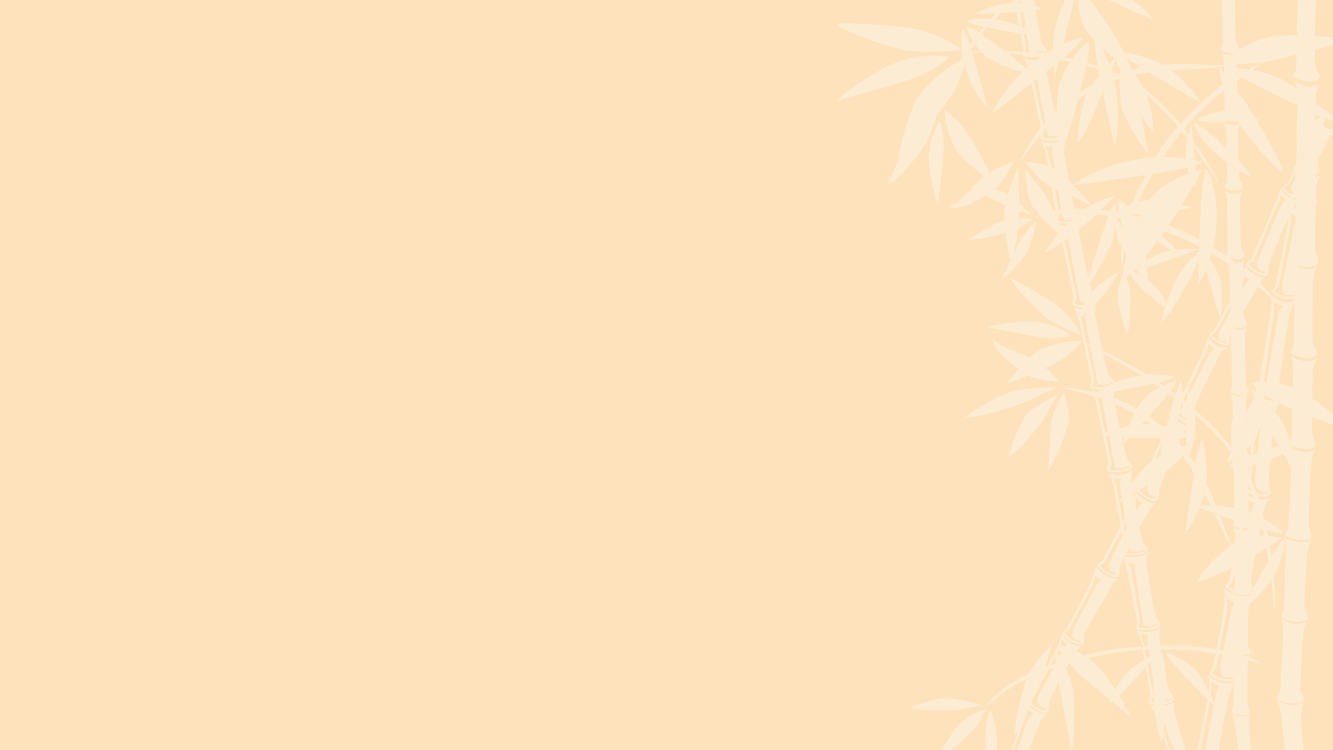 領導能力越強，效率越高
領導能力需每天培養，而非一蹴可及
是日積月累學得的能力
包含的層面很廣：
尊重
經驗
情感力量
時間
應對技巧
紀律
洞察力
動能
領導能力
您第一個必須帶領的人，就是您自己！
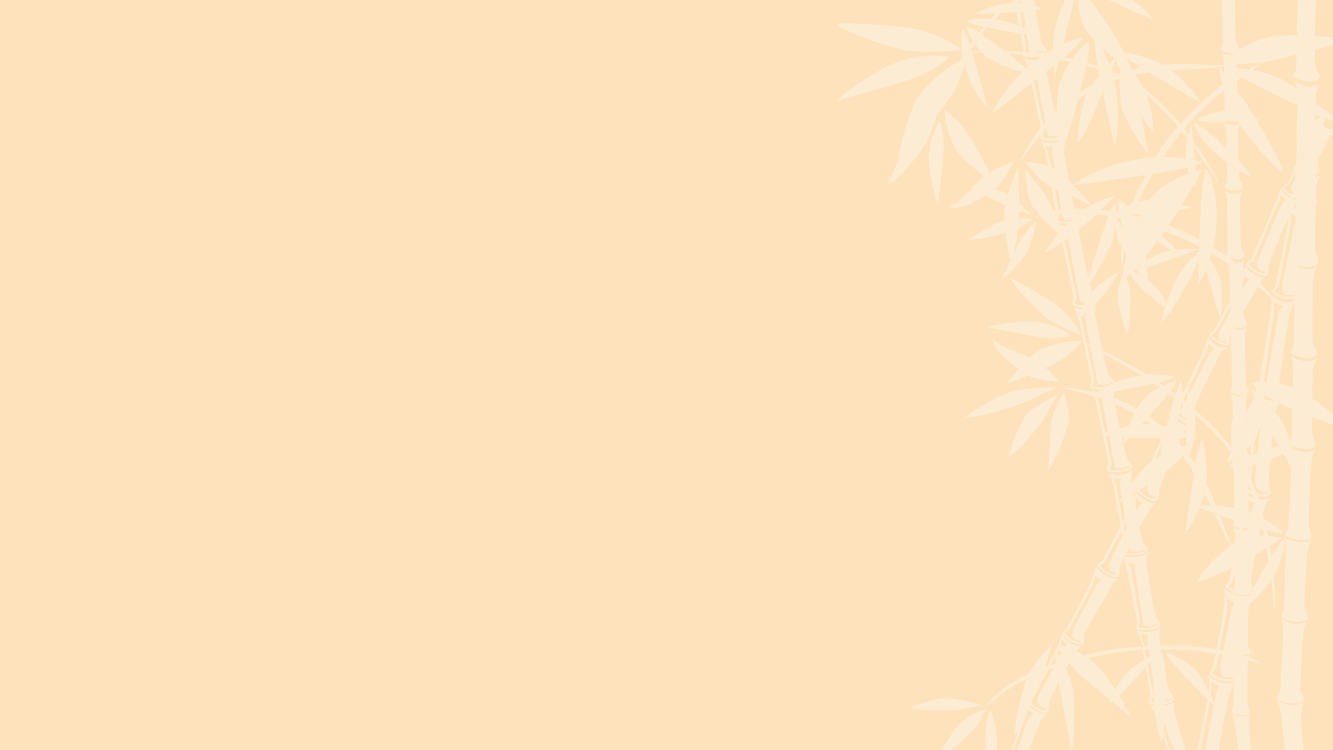 超連鎖®店主－經理級(EC)
位置 (權力)

經理級－專業經理級(PC)
授權 (人際關係)

專業經理級－總顧問經理級(NSC)
產能 (效果)

總顧問經理級－高級顧問經理級
                   (含以上)
人際發展 (複製)
超連鎖®店主領導力的養成
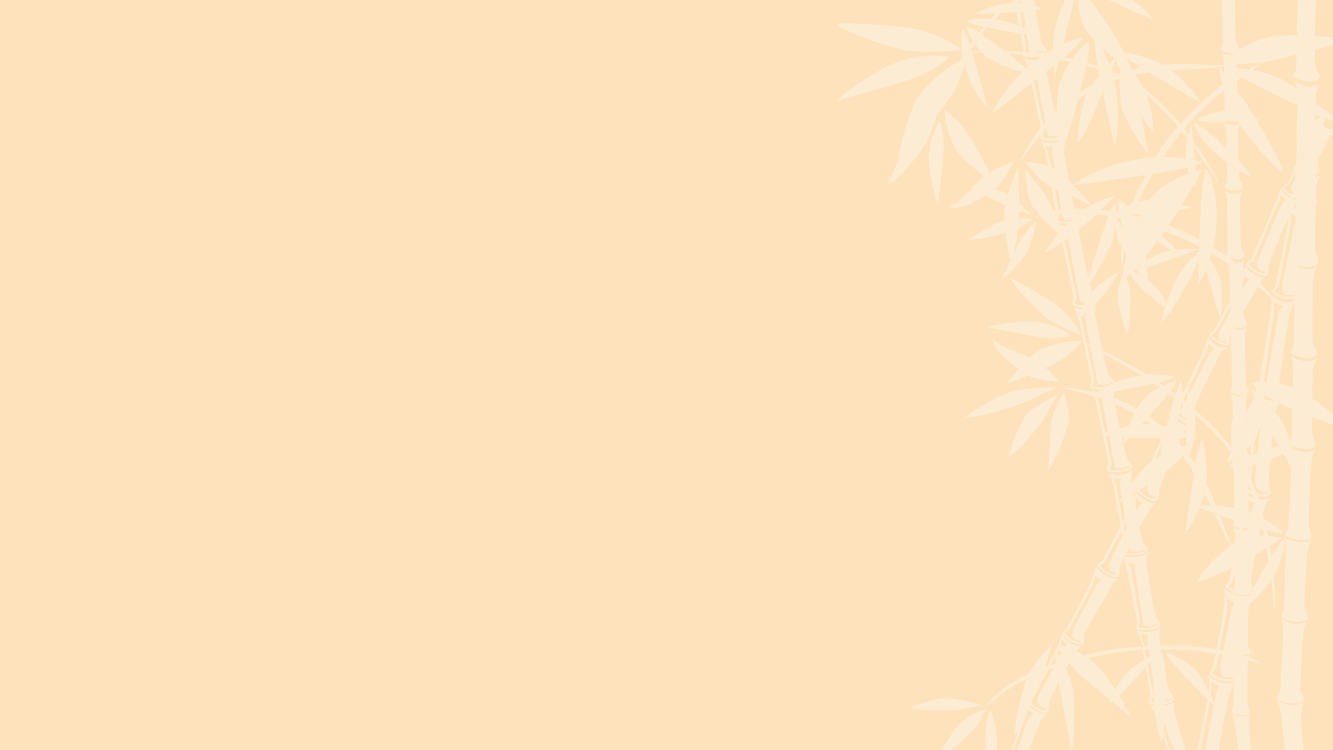 超連鎖®店主－經理級(EC)
位置 (權力)
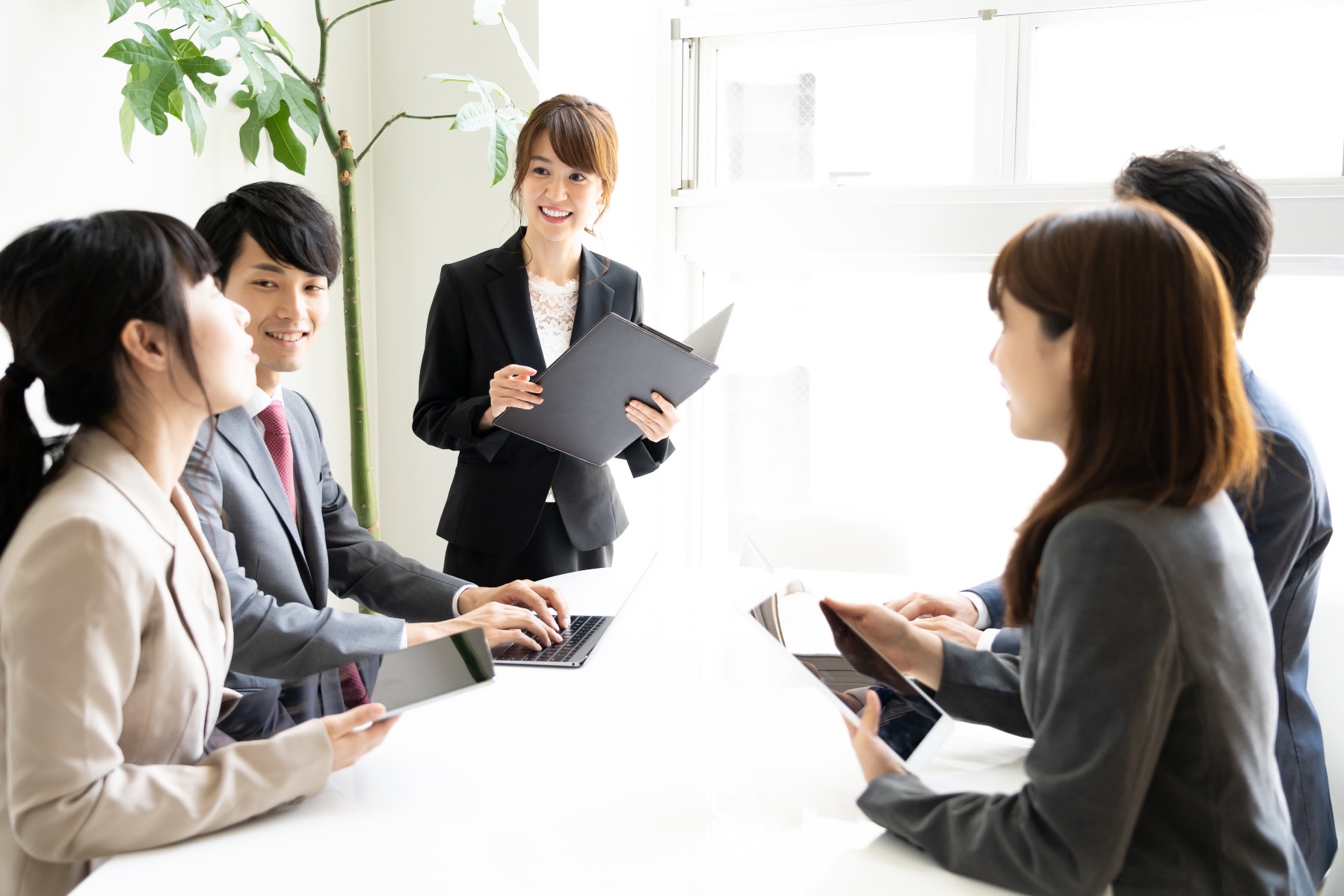 大家跟隨您是因為覺得有必要
影響力僅限於位階之內
容易陷入權力劃分
容易陷入傳統的組織圖



*這些習慣並非全然負面，除非它們僅成為權力的基礎
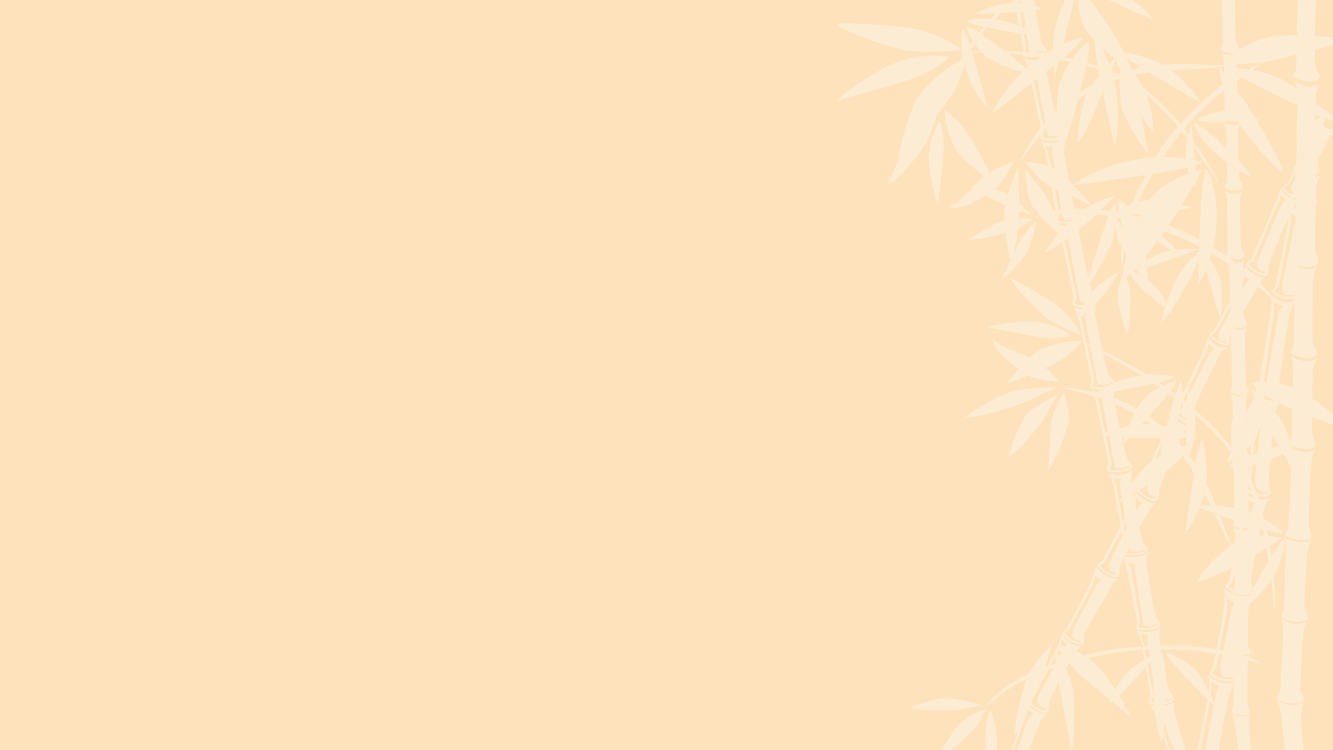 超連鎖®店主－經理級(EC)
位置 (權力)
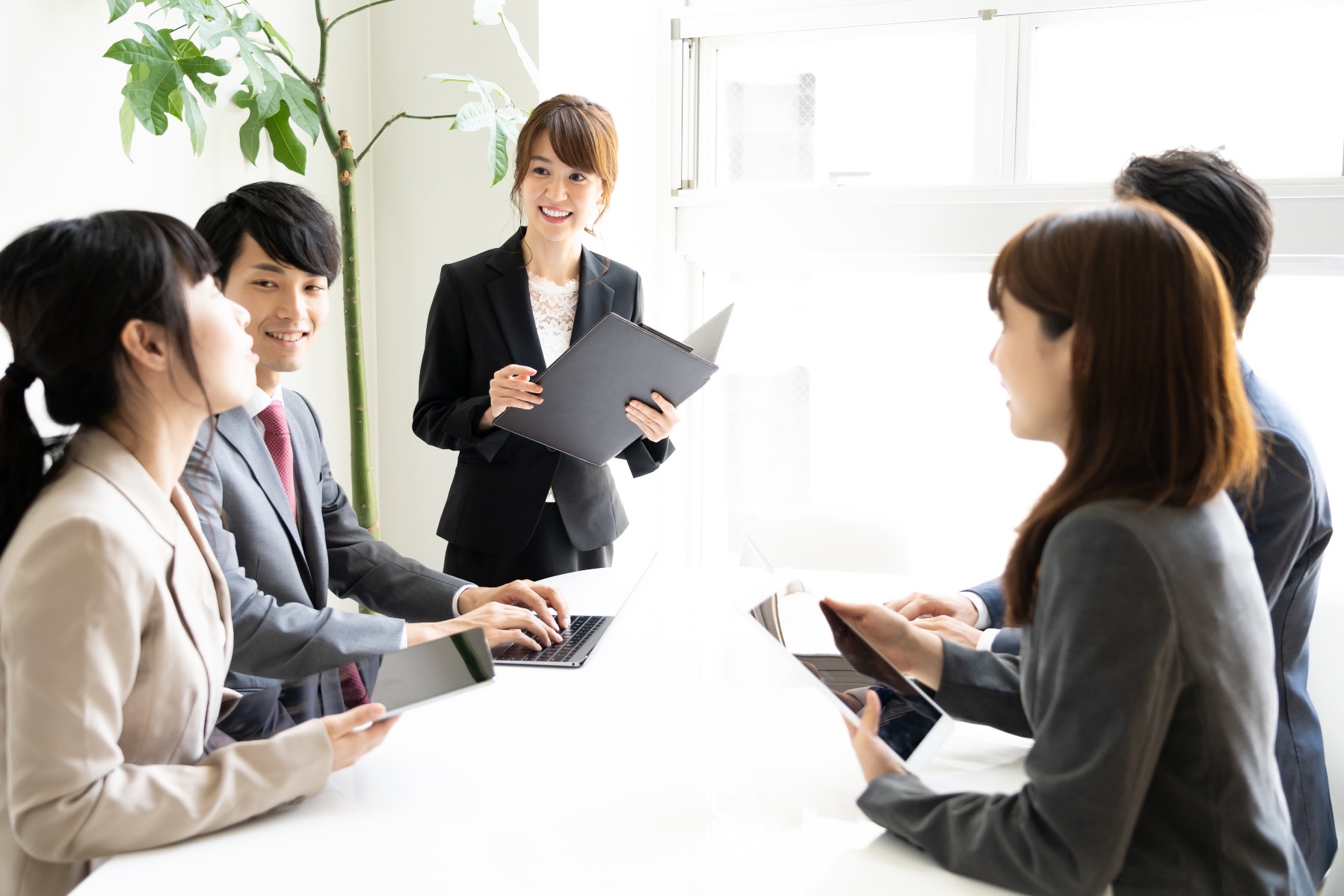 在此階段領導能力來自位階稱而非天份

很難和志工合作
志工...沒有金錢誘因
白領階級...想要參與決策
較年輕的一群...對權力的象徵無動於衷

注意！您停留在這個階段越久，士氣越低落且人員變動率越高…
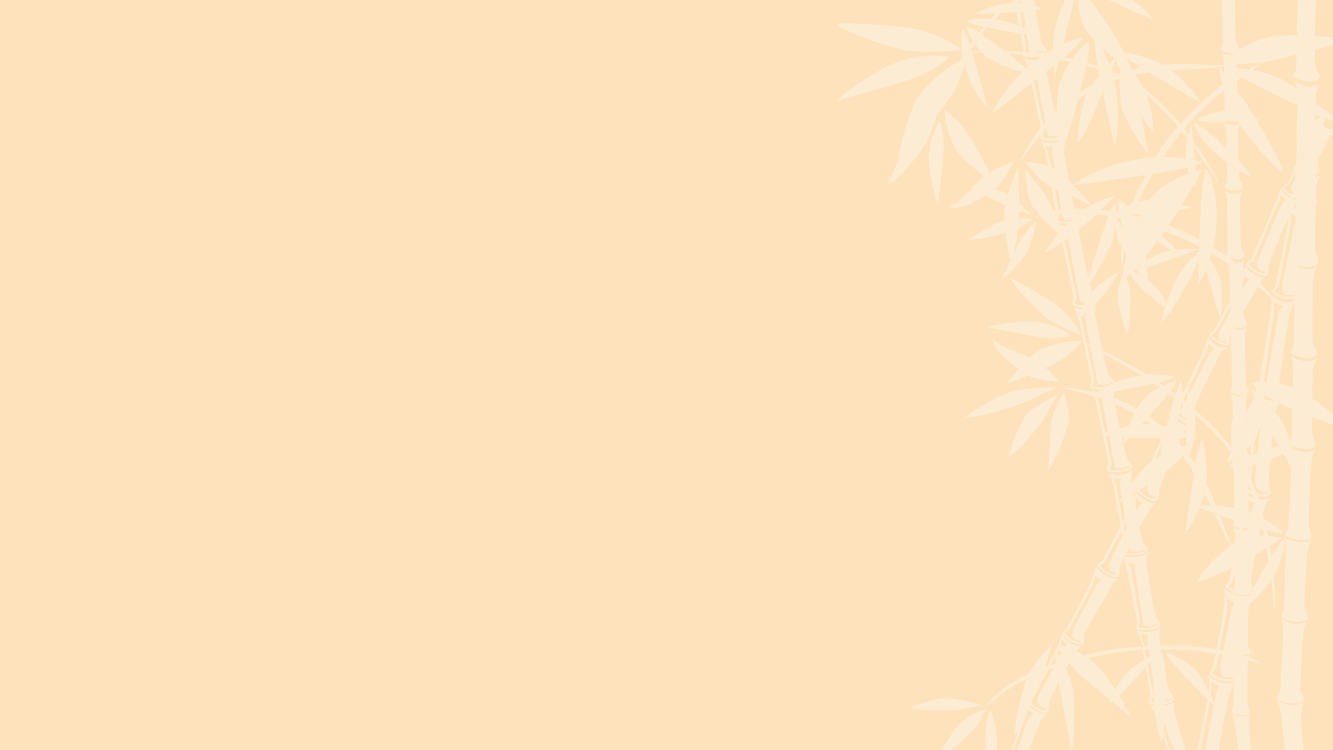 超連鎖®店主－經理級(EC)
位置 (權力)
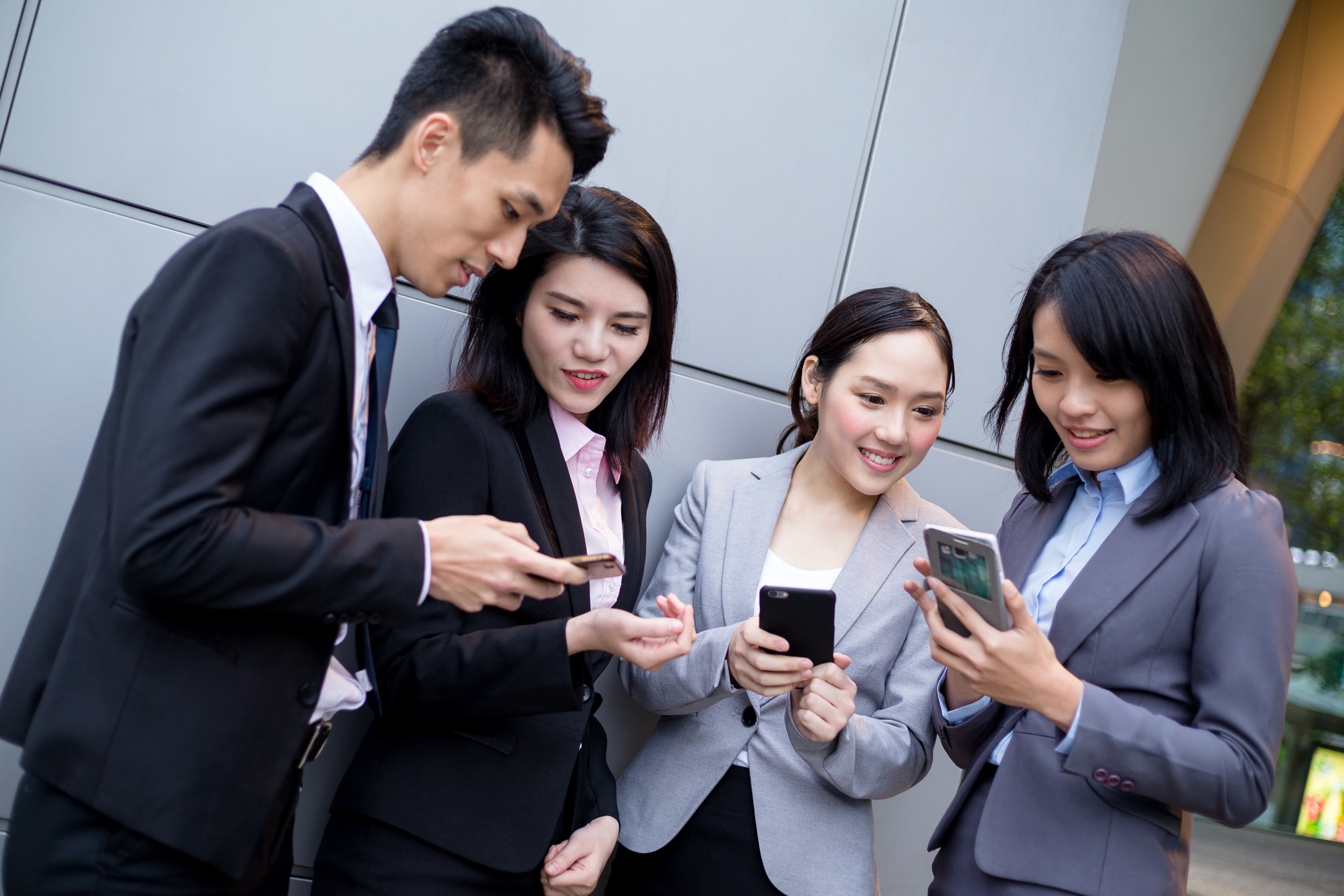 必須展現傑出領袖特質才能更上一層
徹底了解您的工作內容
了解團隊歷史
有團隊精神
承擔責任
持續傑出表現
承擔額外的工作
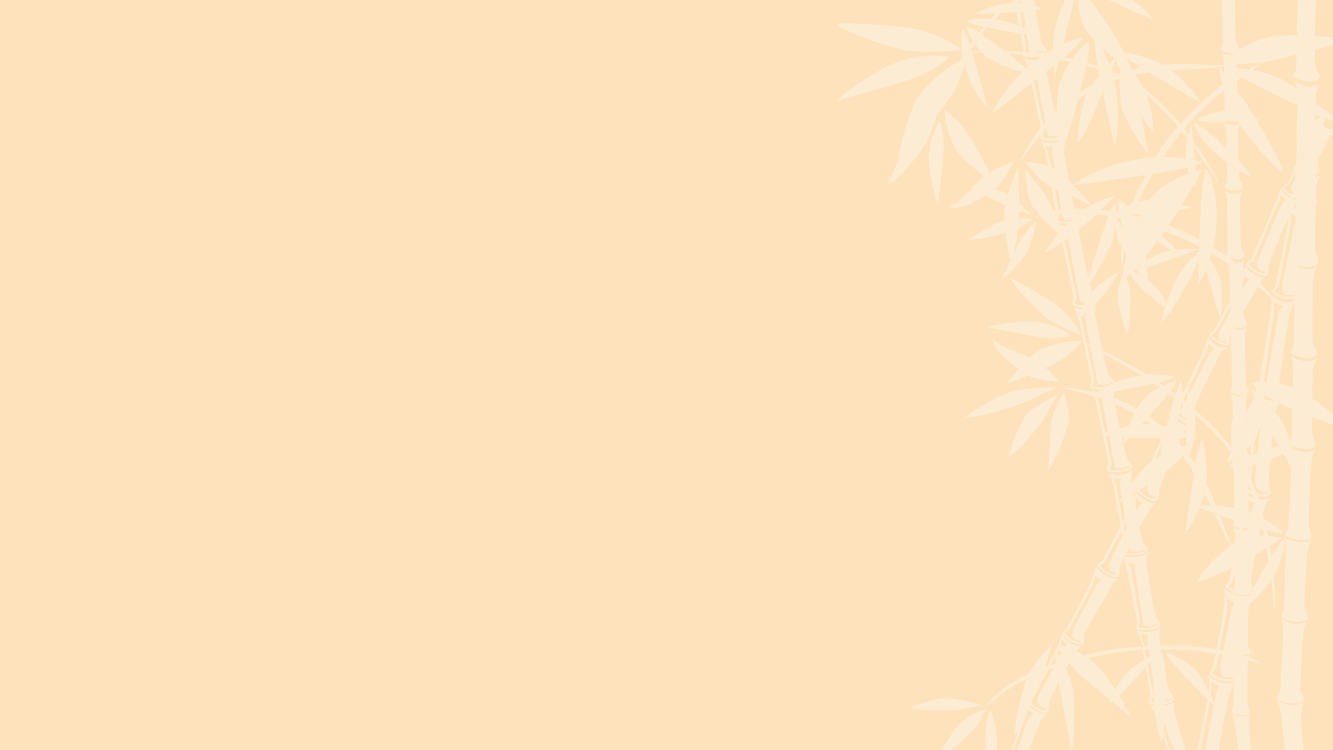 經理級－專業經理級(PC)
授權 (人際關係)
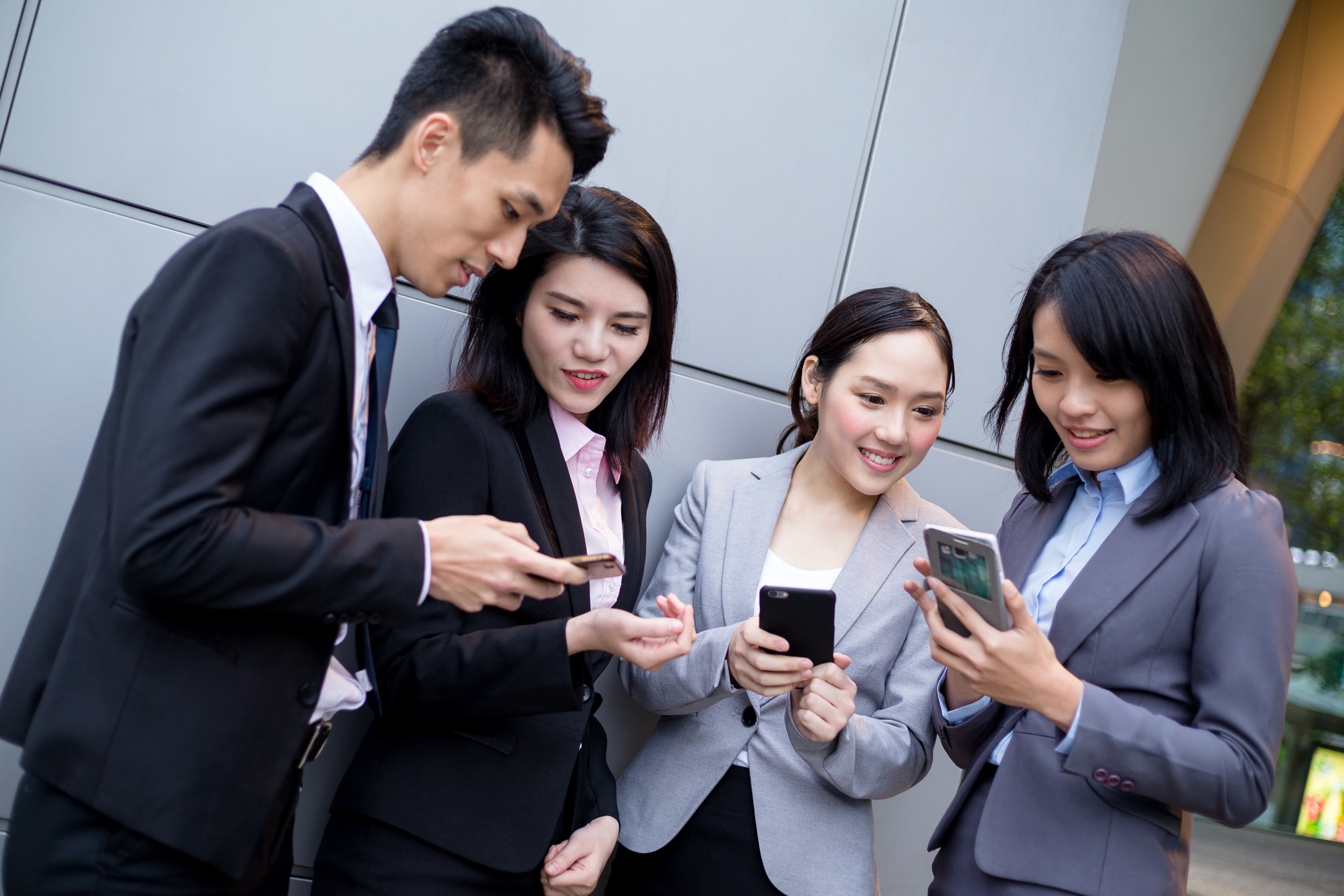 大家跟隨您是基於自願

影響力超越位階範圍

大家在責任範圍外還願意和您合作

花額外的時間、精力並重視跟隨者的需求

您可以愛大家而不領導大家，但是您無法

    不愛大家而領導大家

注意！在這個階段停留太久而沒有進展會讓那些有強烈意願的跟隨者變得焦躁不安
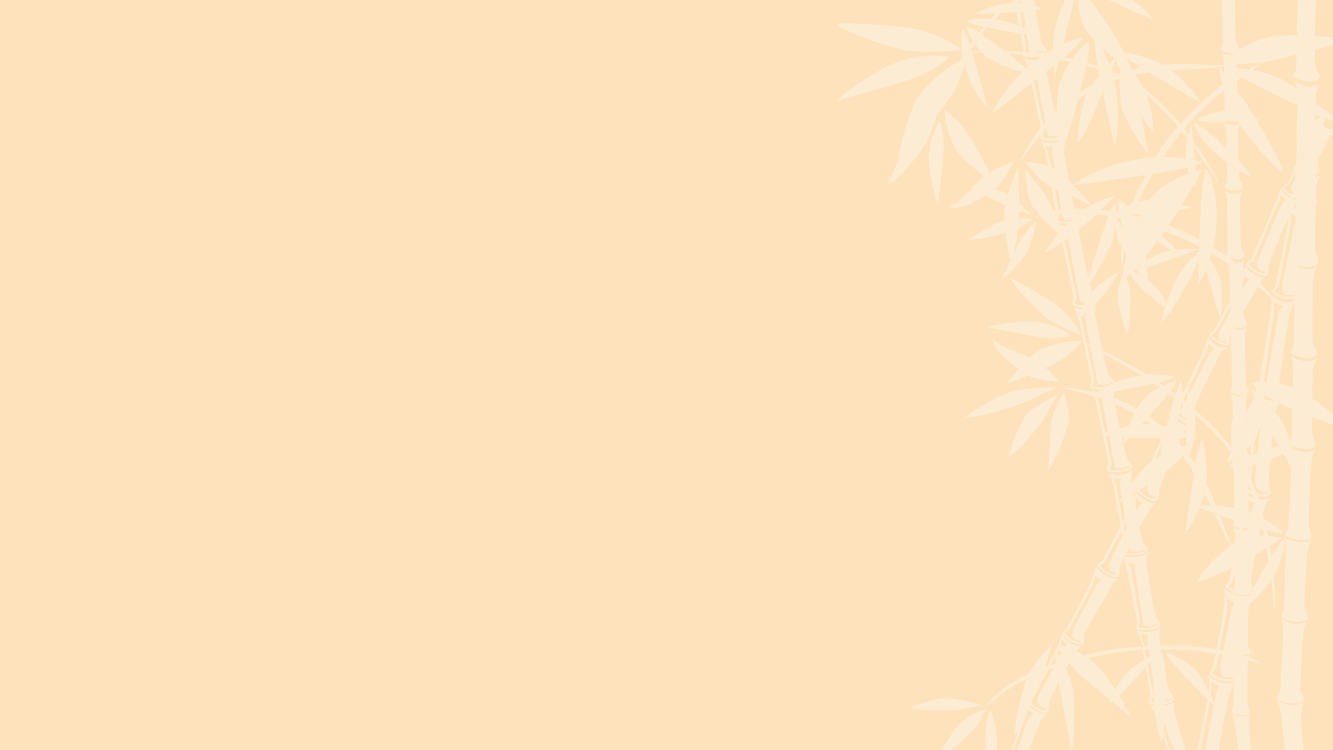 經理級－專業經理級(PC)
授權 (人際關係)
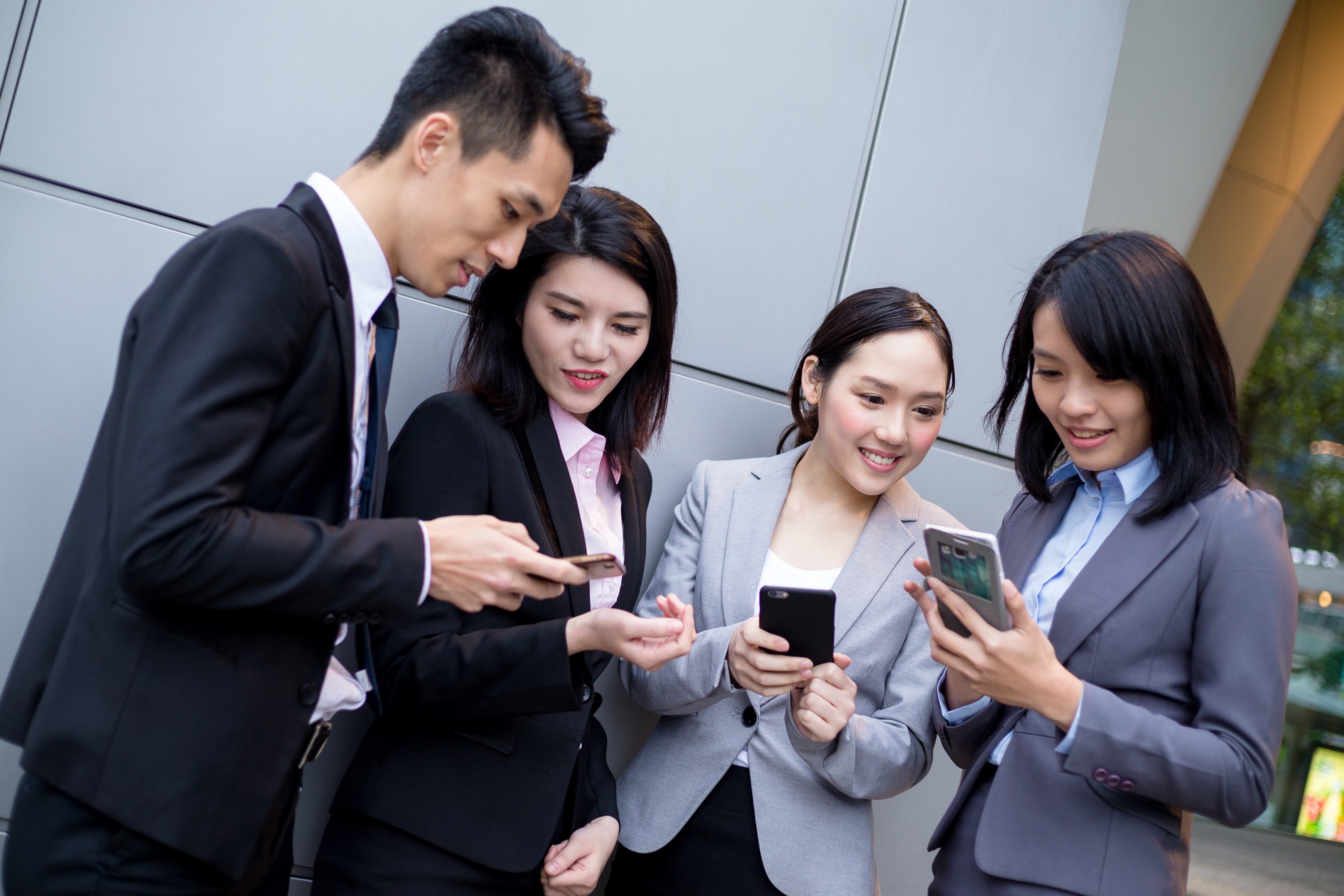 帕雷托法則：二八定律
找出前20%產能最高的人口
找出前20%能製造80%效果的活動
將您「和人互動時間」的80%用在前20%的人身上
這20%的人將佔團隊成功的80%
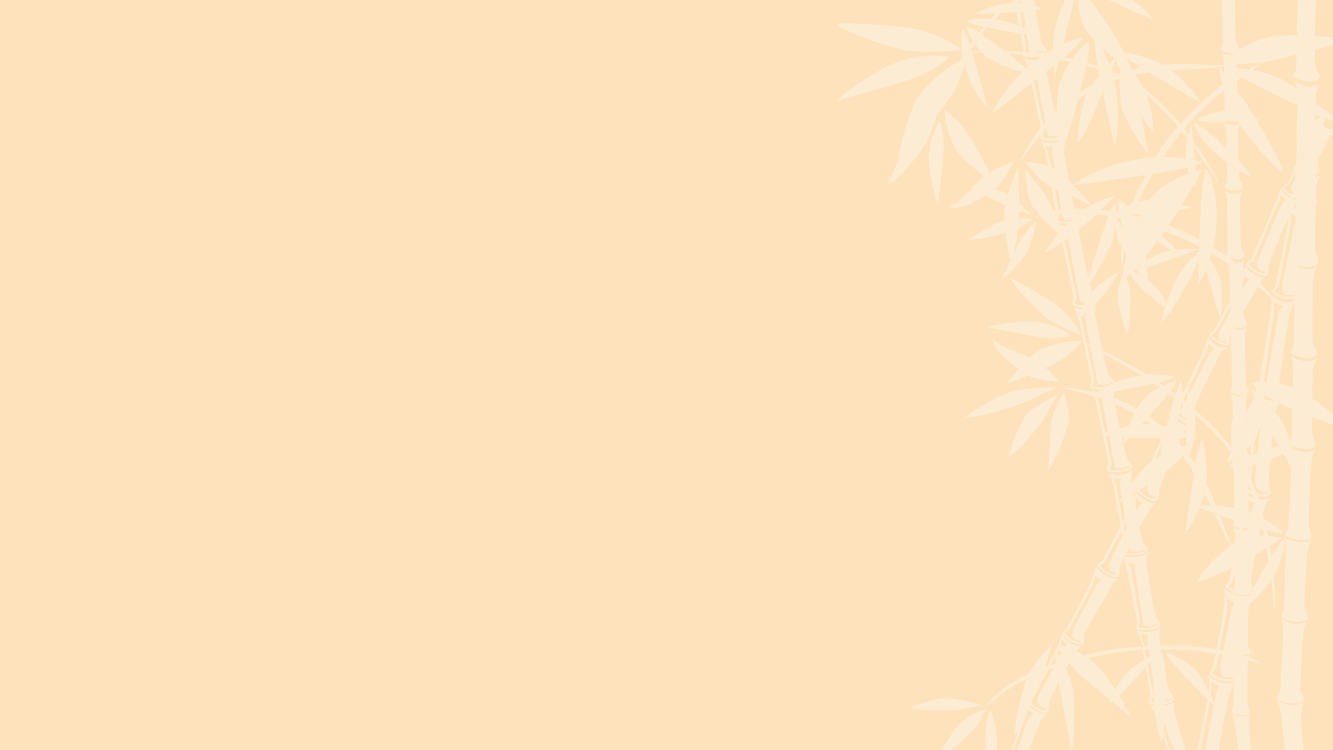 經理級－專業經理級(PC)
授權 (人際關係)
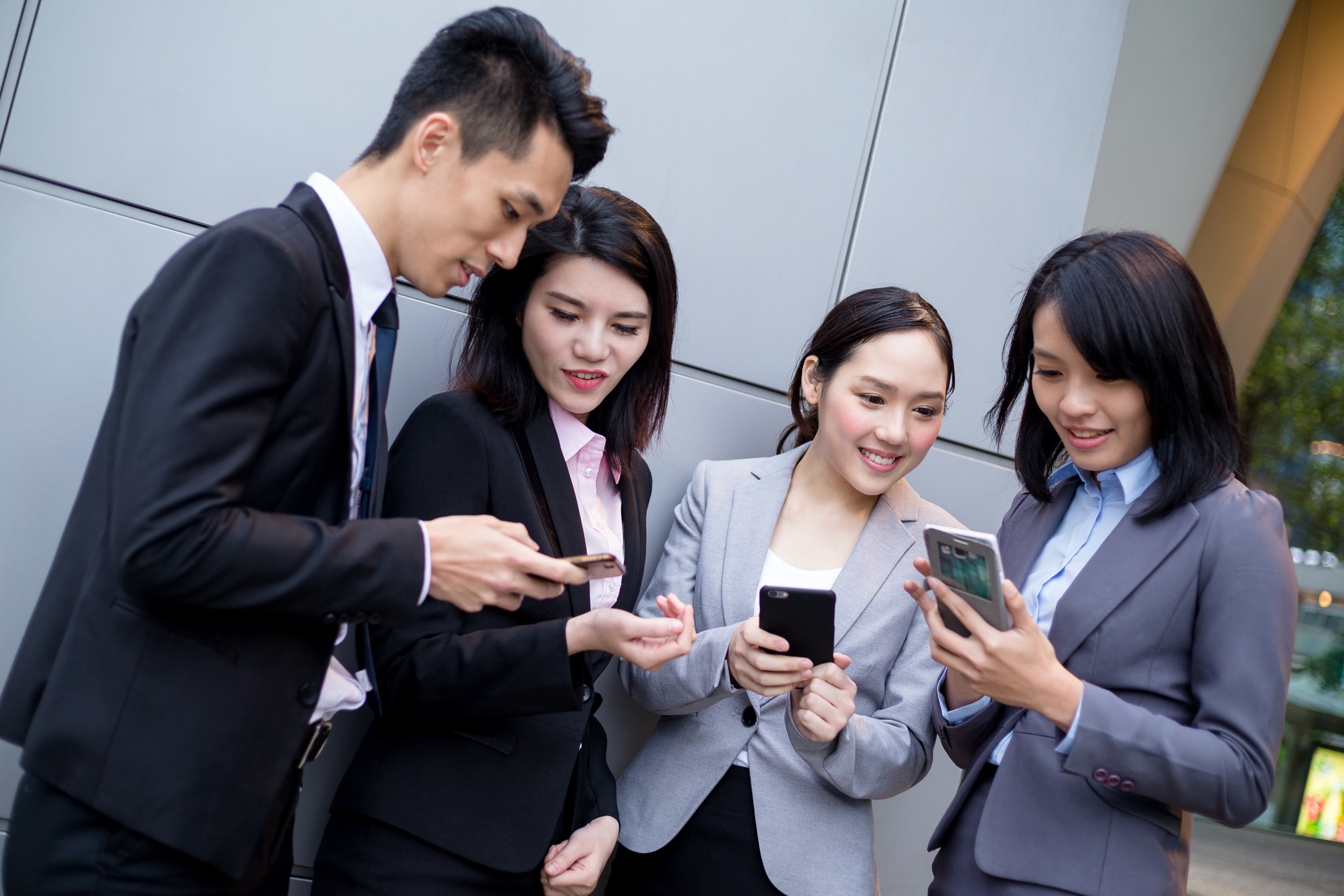 領袖特質必須在此階段完成才能更上一層

具真誠愛人的心

讓與自己合作的人更成功

能設身處地為他人著想

一定要「雙贏」，否則就不做

讓別人參與自己的旅程

適當應對棘手對象
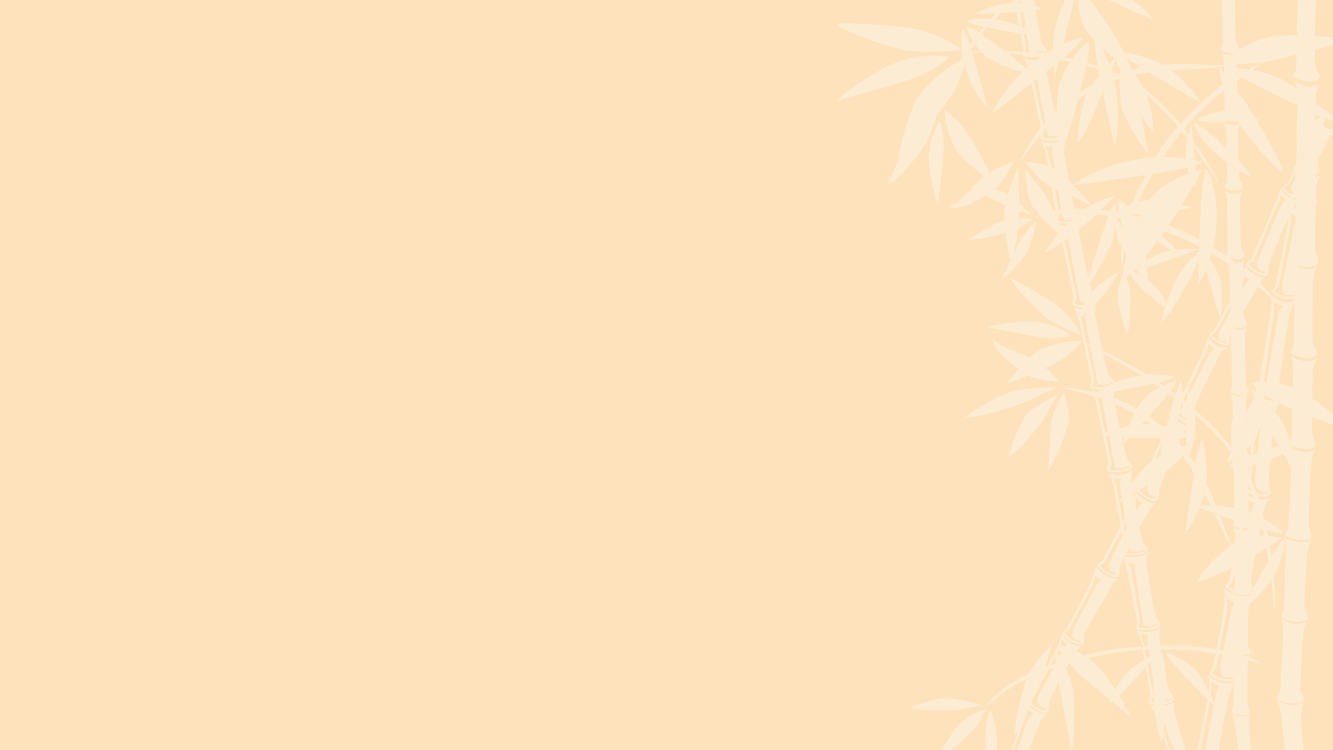 專業經理級－總顧問經理級(NSC)
產能 (效果)
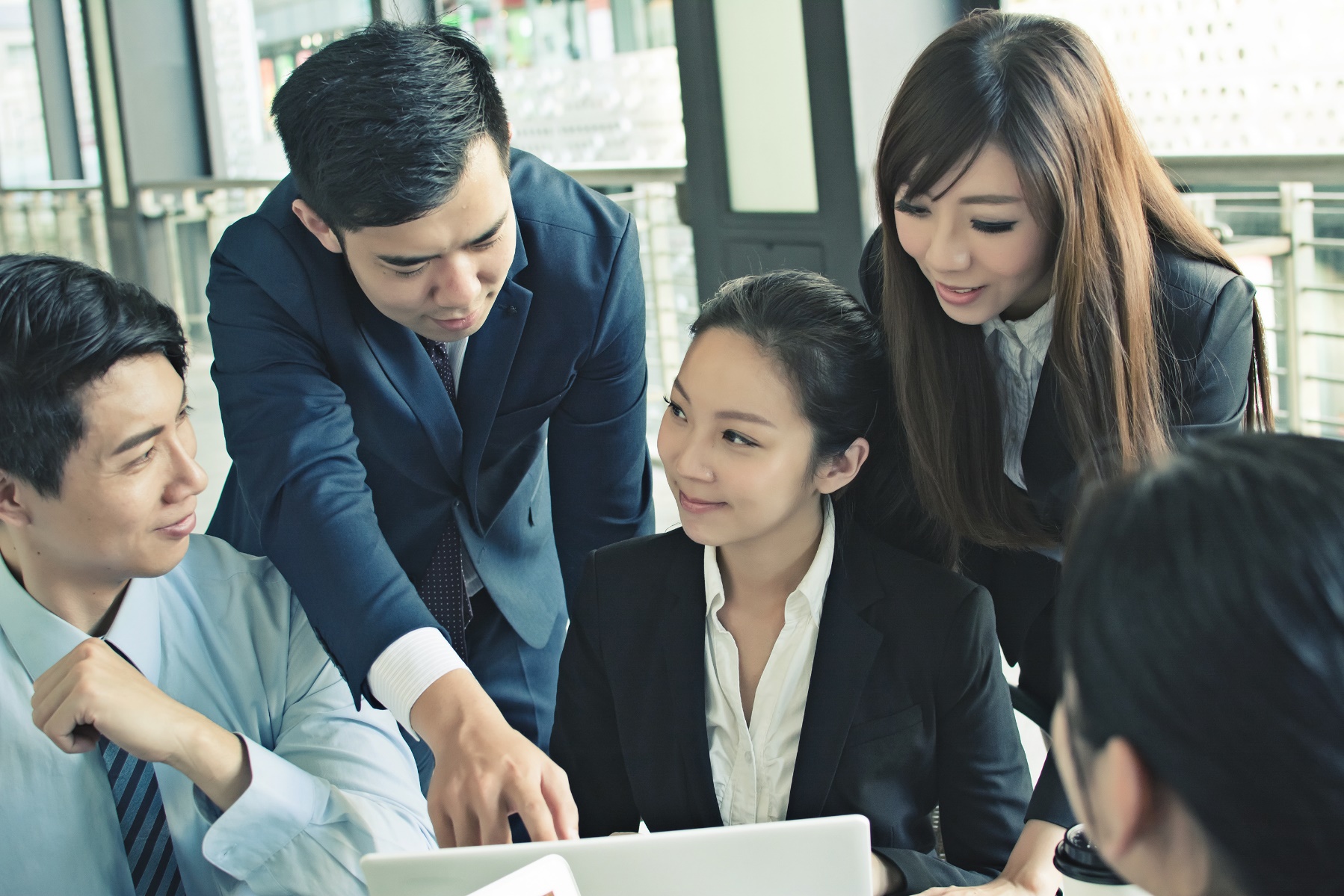 大家跟隨您基於您對團隊的貢獻
好事上門：獲利增加、士氣高漲、人員變動率低、需求得到滿足、目標得以完成
伴隨這些成長而來的是「巨大動能」
輕鬆解決問題
大家喜歡為共同目標聚集
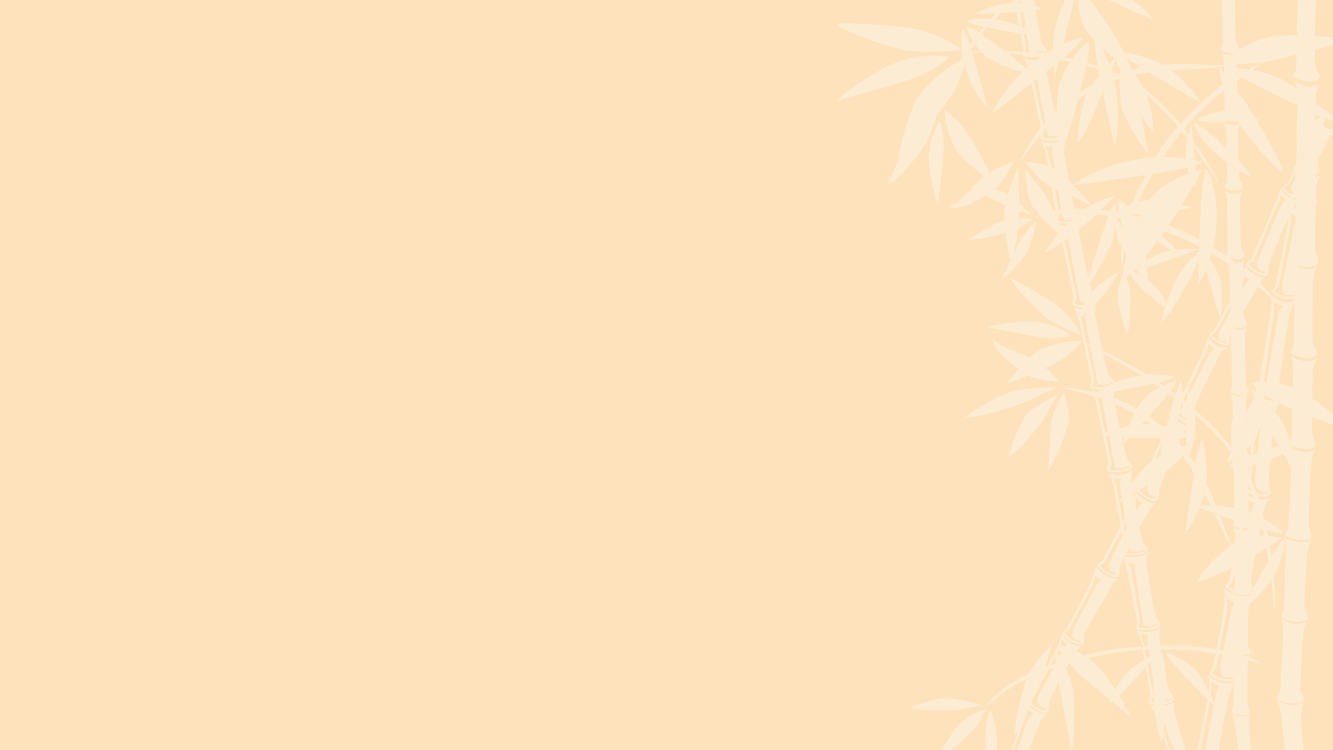 專業經理級－總顧問經理級(NSC)
產能 (效果)
領袖特質必須在此階段完成才能更上一層

主動承擔成長的責任
擬出一份目標宣言並確實遵循
培養對成果的責任感，由自己開始
了解並執行投資報酬率高的活動
說明團隊策略和遠景
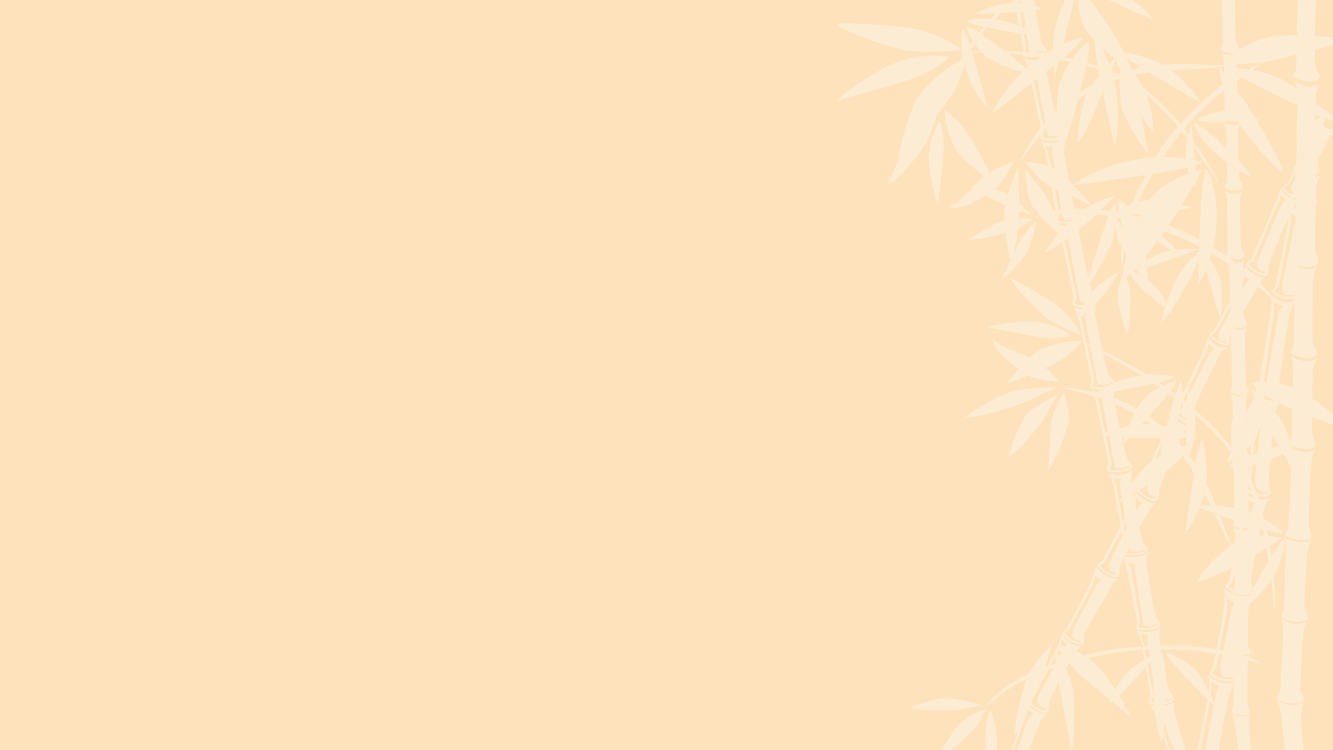 總顧問經理級－高級顧問經理級與更高級別的人際發展 (複製)
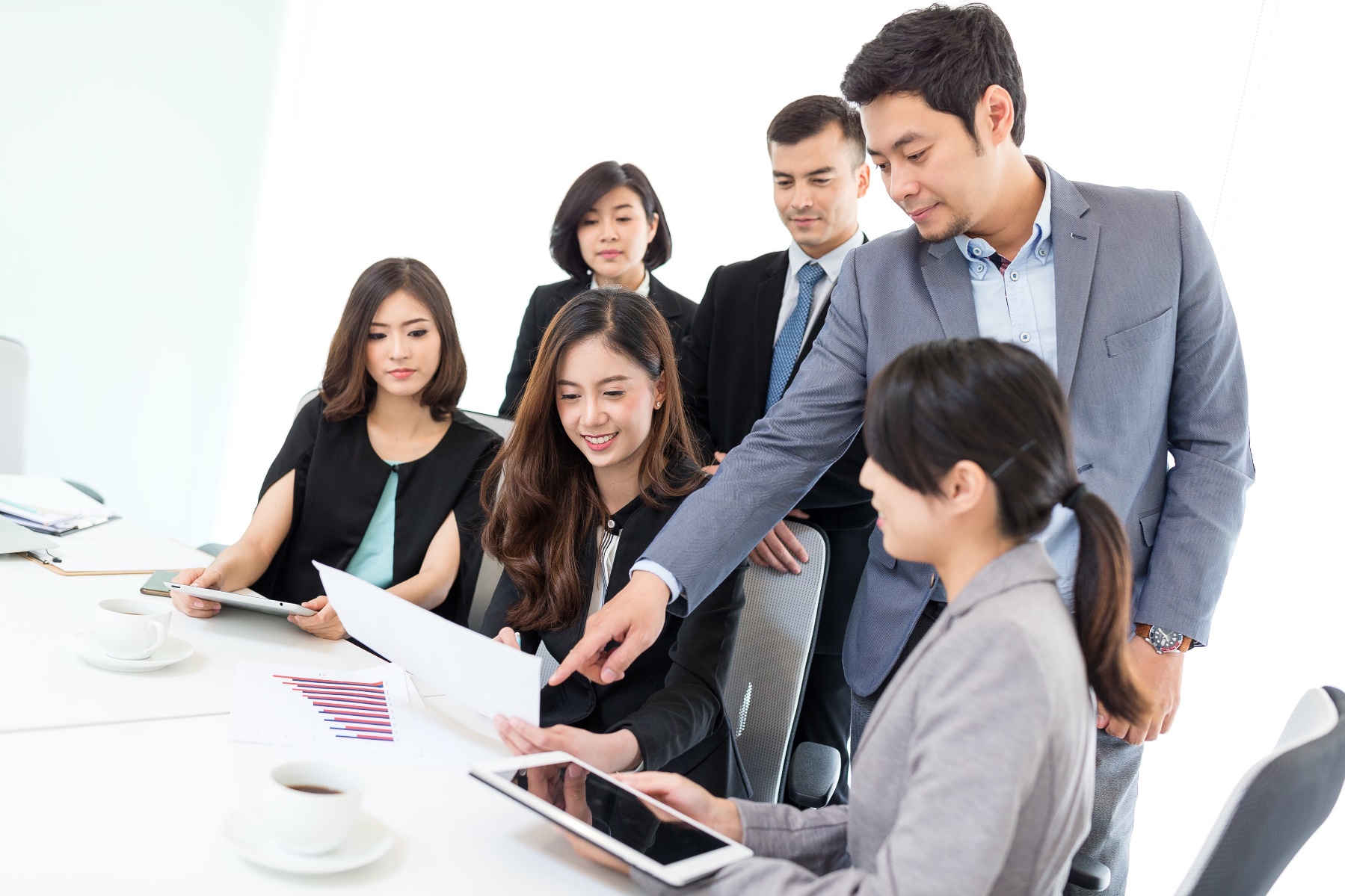 大家跟隨您是基於您為他們的付出領導者的高效率是因為他們賦予他人能力的特質
當您致力於培養領導者時，便能確保團隊夥伴和永續收入得以持續成長
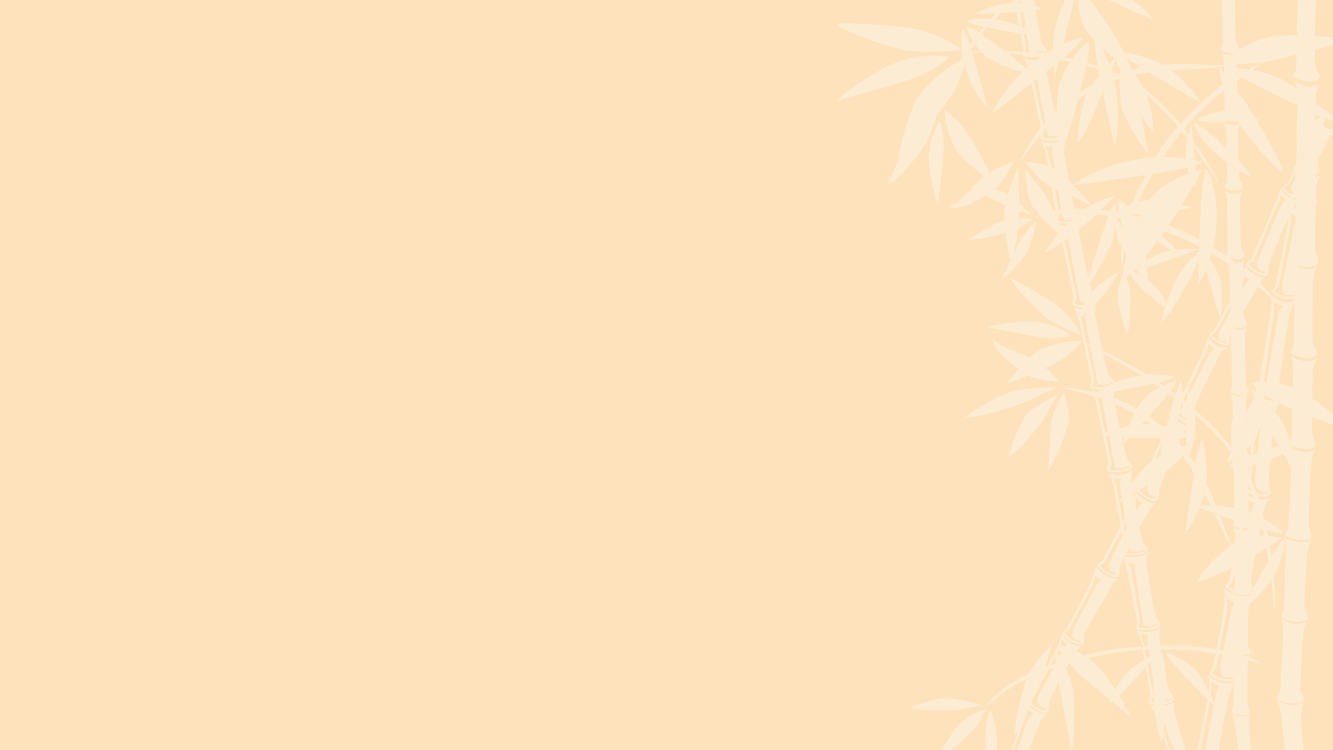 總顧問經理級－高級顧問經理級與更高級別的人際發展 (複製)
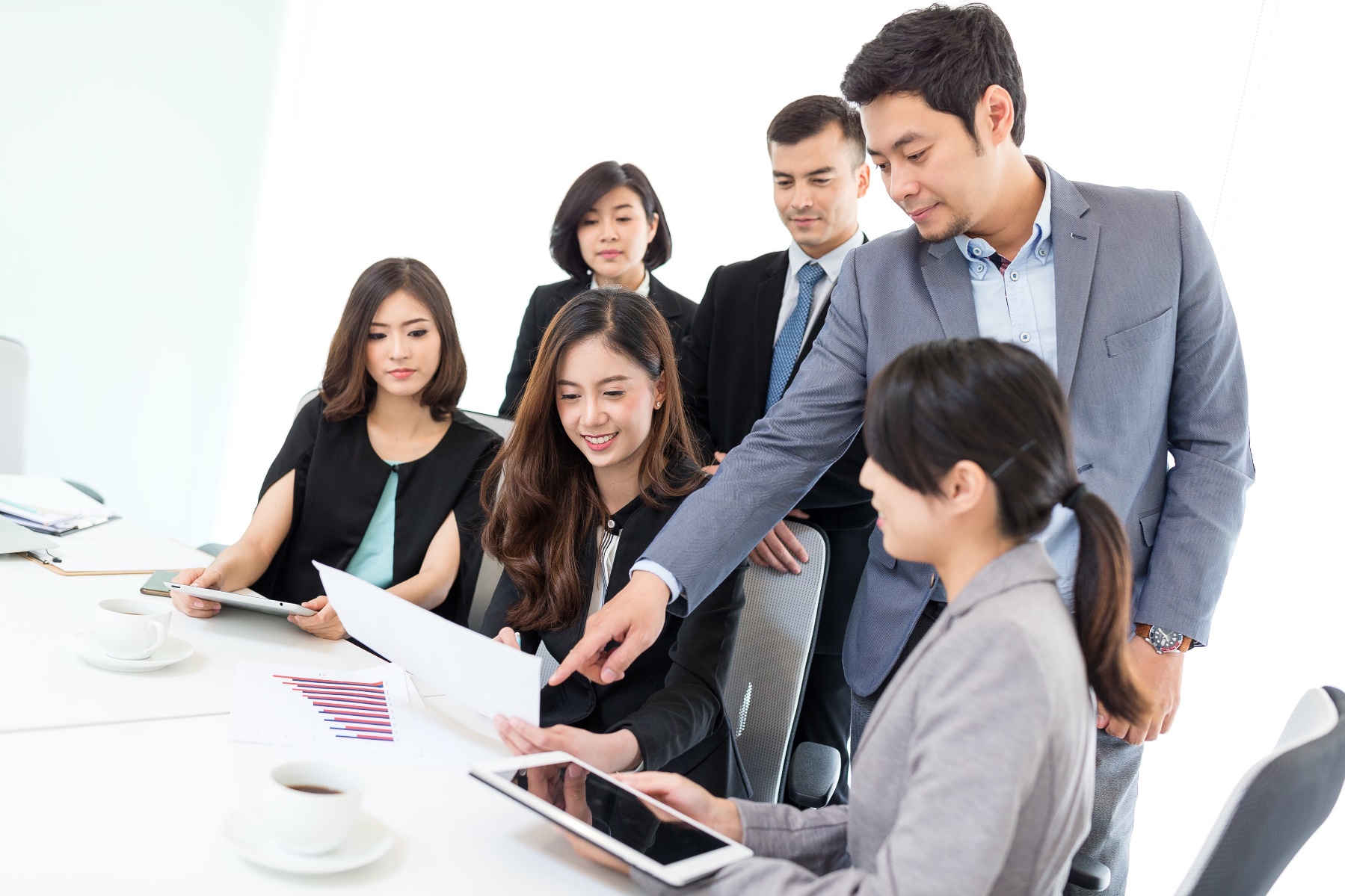 領袖特質必須在此階段完成才能更上一層
了解人是自己最有價值的資產
培養人才是當務之急
以身作則
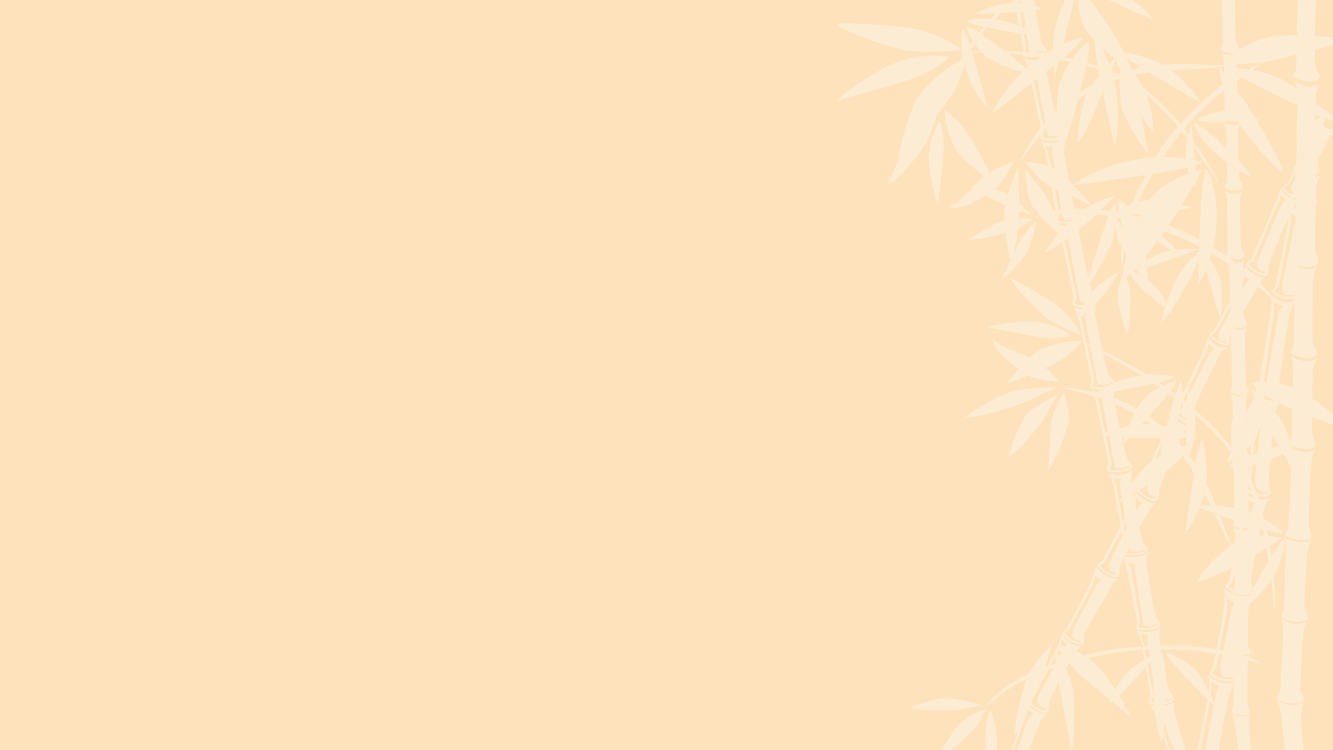 總顧問經理級－高級顧問經理級與更高級別的人際發展 (複製)
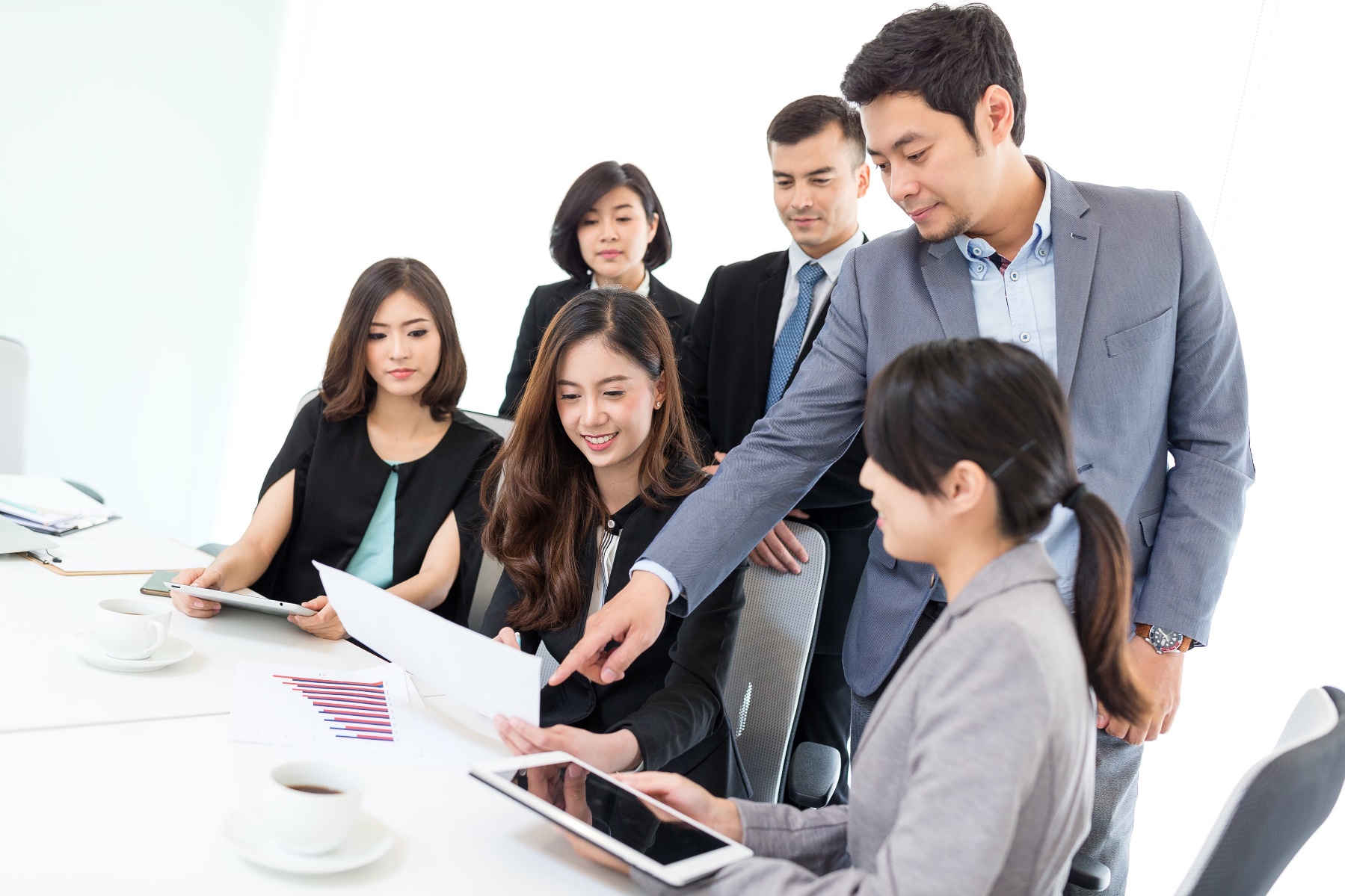 帕雷托法則：二八定律
吸引其他贏家/有產能者一起達到共同目標
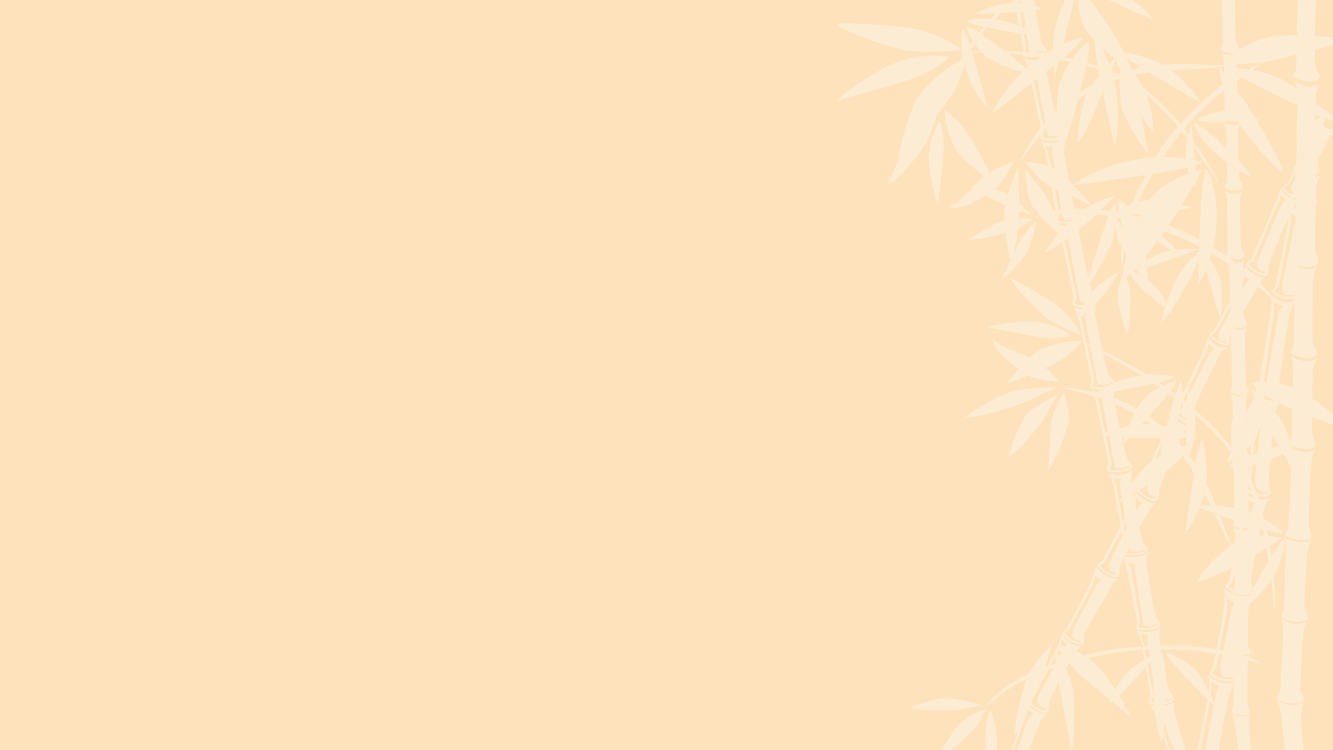 總顧問經理級－高級顧問經理級與更高級別的人際發展 (複製)
注意！新加入的夥伴可能視您為「掛名」領導者，因為您尚未和他們有任何接觸
在團隊中放慢腳步... 找出和每個人保持互動的方法
持續教導並訓練前20%名的夥伴
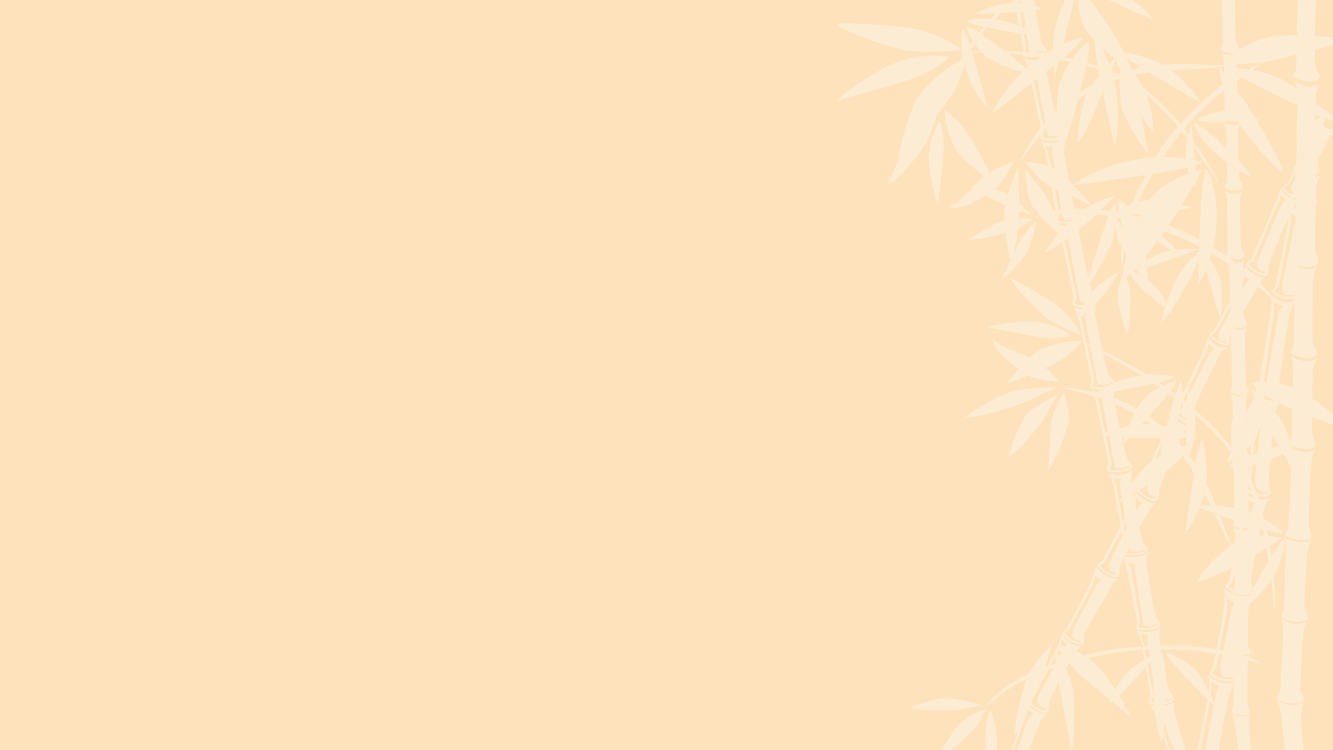 逐漸形成：個人特質
(尊重)
大家跟隨您是因為您，以及您所代表的一切
只有畢生實踐領導能力，才能讓我們達到這個階段
這個階段是專屬於那些多年來不斷培養人才、發展團隊的領導者
這個境界是大家所賦予的
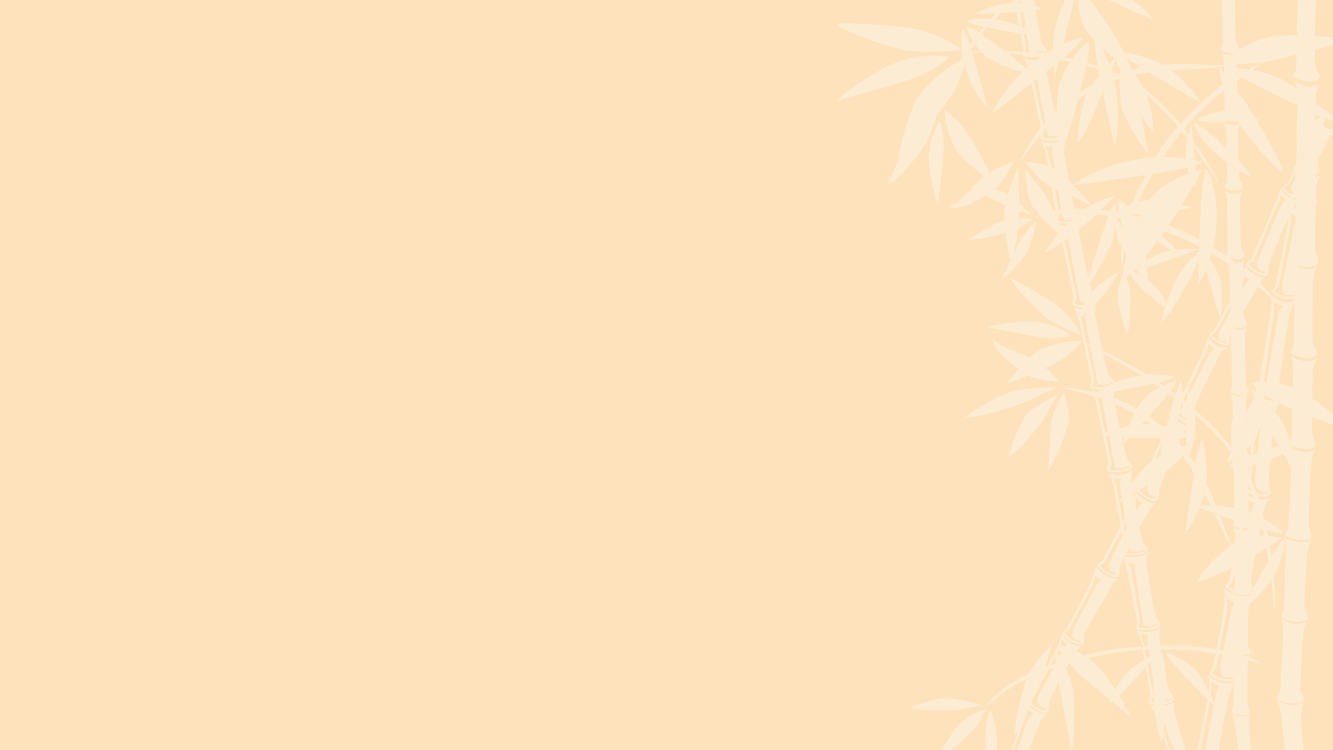 逐漸形成：個人特質
(尊重)
階段領導者的特質
您總是把握每一次機會領導基層
您的跟隨者忠心耿耿且樂於犧牲
您已成為代言人/顧問且廣被追隨
您最大的快樂來自看到別人的成長和進步
您使團隊超越自我
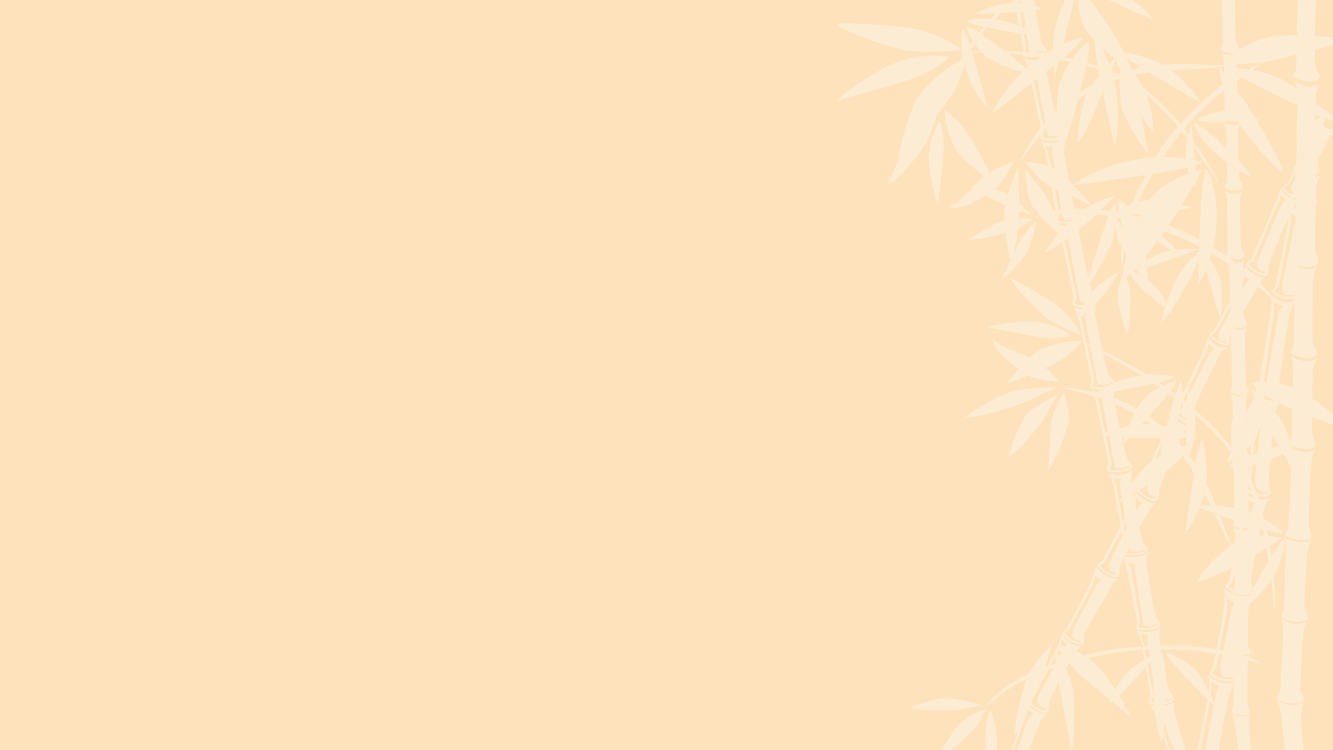 越往高處、費時越久
越往高處、責任越重
越往高處、帶領越簡易
越往高處、成長越大
您從未離開第一階段
您的領導能力如要持續發生作用，您一定要帶著其他有影響力的人一起往高處前進
此時您必須知道自己處於哪一個階段
領導能力的剖析
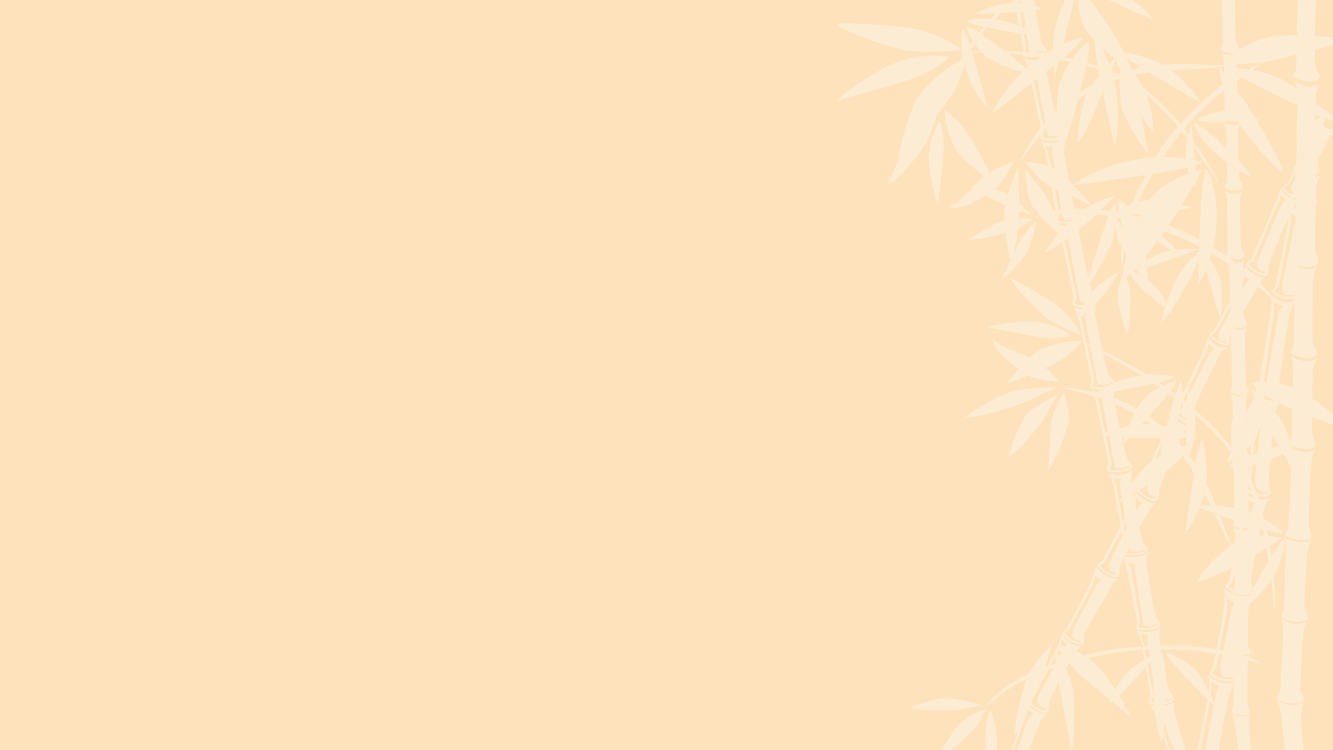 持續傑出表現！
執行二八定律為唯一定律！
把握「巨大動能」！
了解並執行投資報酬率高的活動！
知曉人們就是您最珍貴的資產─賦予力量！
身為領導人的成功五要訣